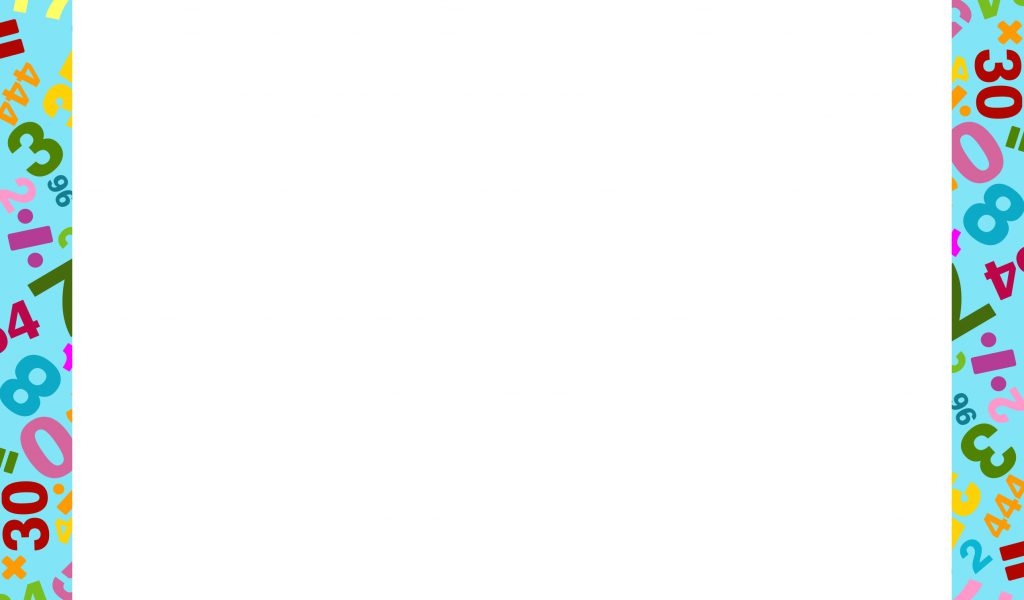 муниципальное автономное дошкольное образовательное учреждение
г. Хабаровск «Детский сад № 187»
Тема: «Использование говорящей среды для 
формирования элементарных математических 
представлений детей дошкольного возраста»
Левун Е.Т воспитатель МАДОУ №187
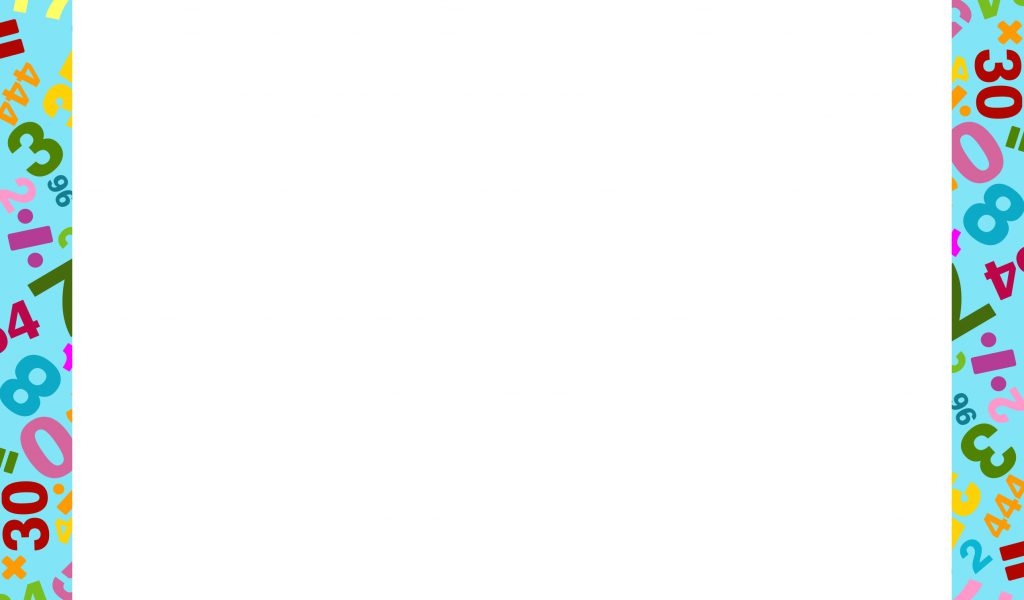 Цель: Создание условий  для развития элементарных математических представлений у детей  дошкольного возраста через говорящую среду
Задачи:
1.Формировать качества личности ребенка, необходимые для успешного владения математикой: целенаправленность, настойчивость, находчивость, самостоятельность.2. Развивать умение детей самостоятельно использовать полученные знания в разных видах деятельности
3. Воспитывать у детей потребность занимать свое свободное время не только интересными, но и требующими умственного напряжения, интеллектуального усилия играми.
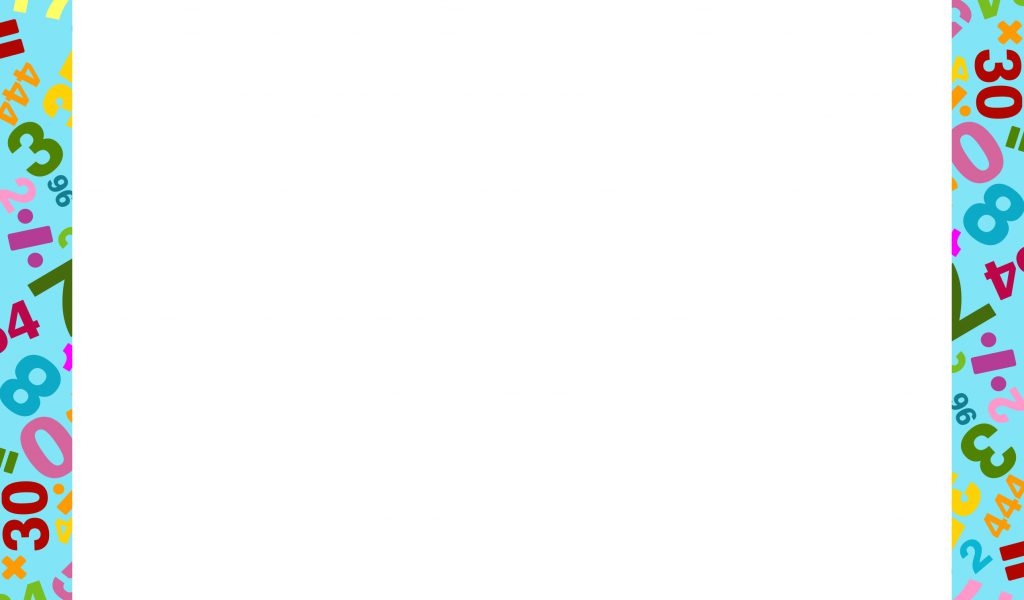 Современный ребенок — это житель XXI века, на которого оказывают влияние признаки настоящего времени, и, прежде всего, проникновение в повседневную жизнь информационных технологий. В дошкольном возрасте игра имеет важнейшее значение в жизни маленького ребенка. Потребность в игре у детей сохраняется и занимает значительное место и впервые годы их обучения в школе.
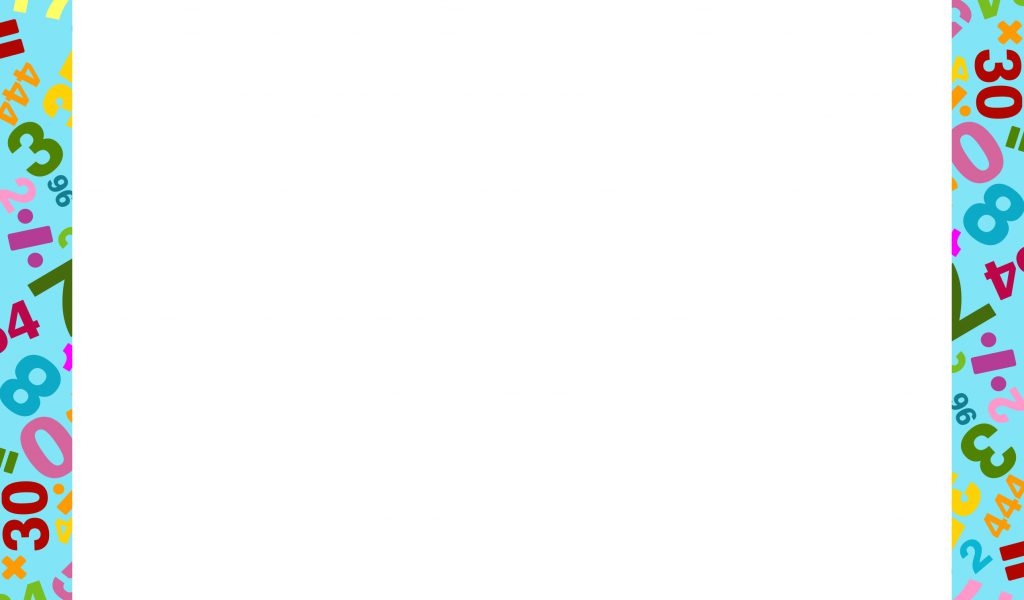 Математика начинается у нас 
со входа в детский сад
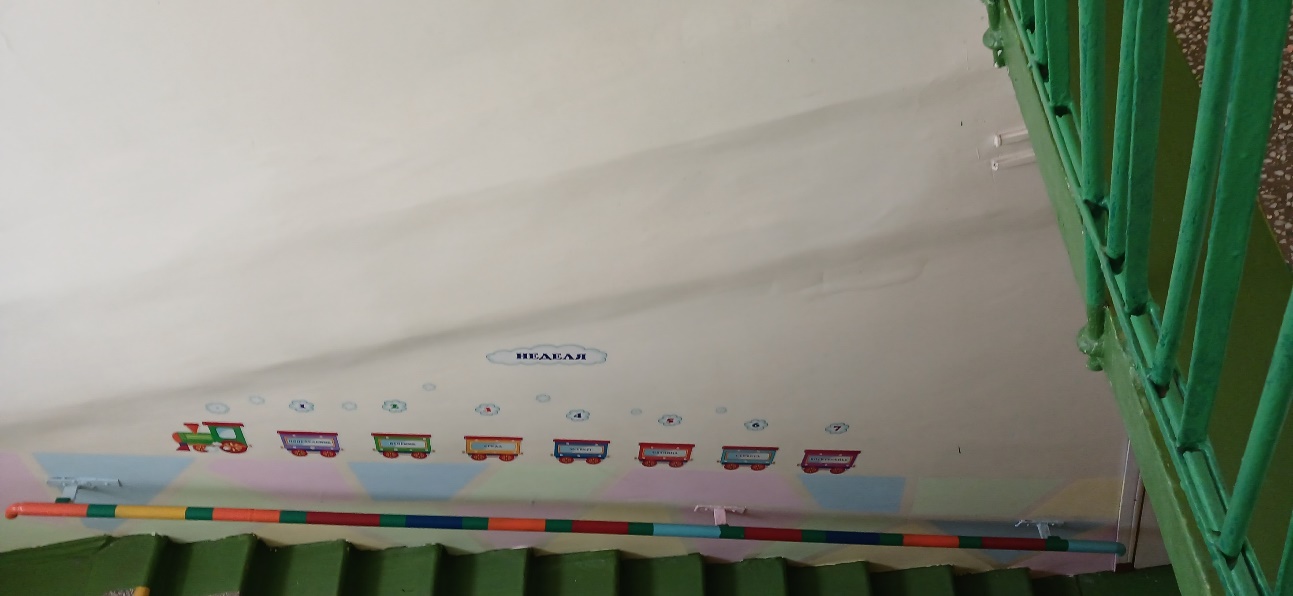 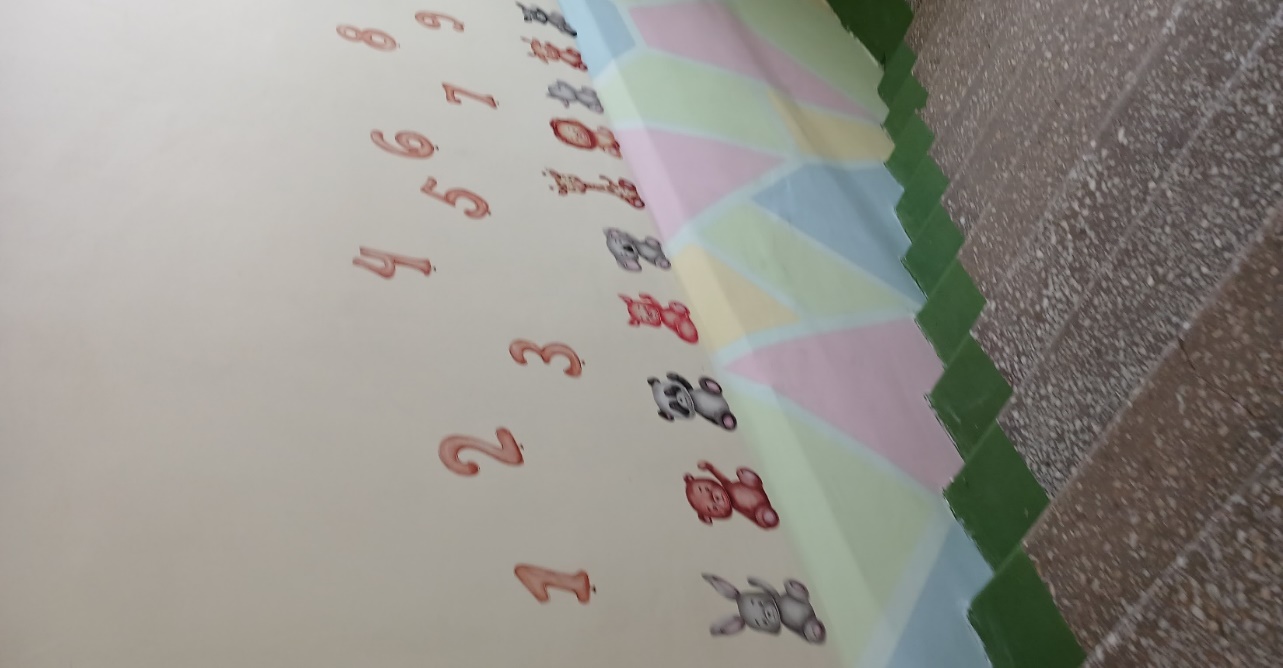 Гимнастика для глаз,
 ориентировка в пространстве
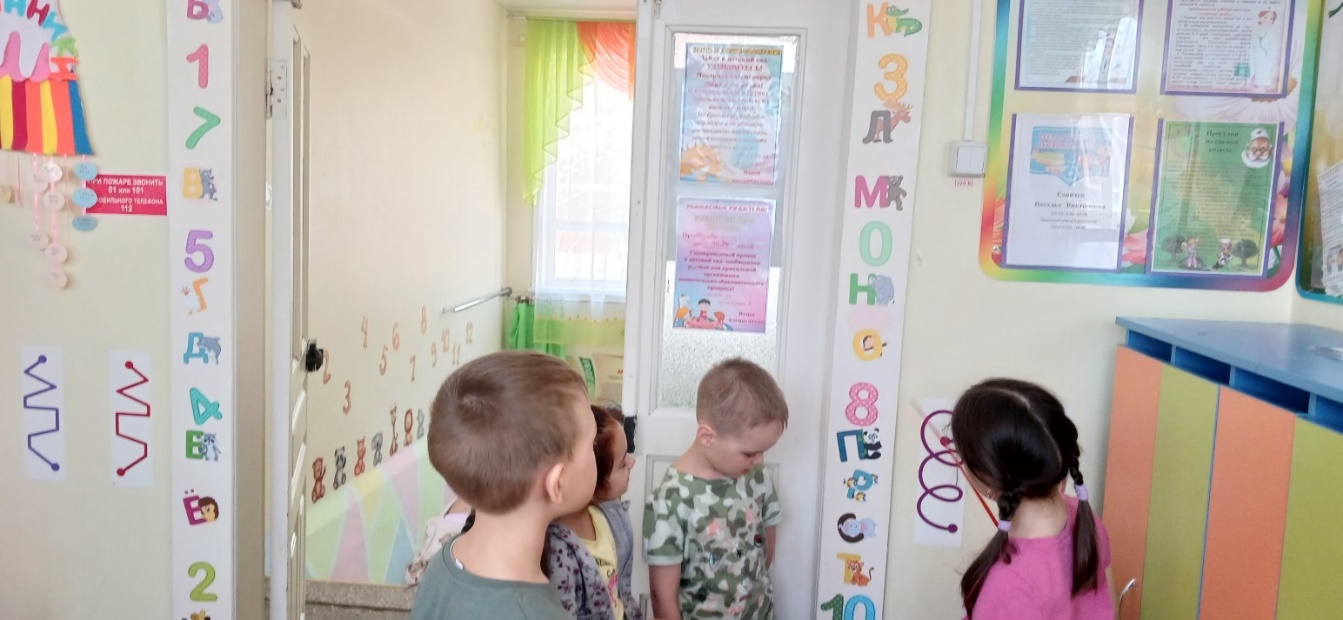 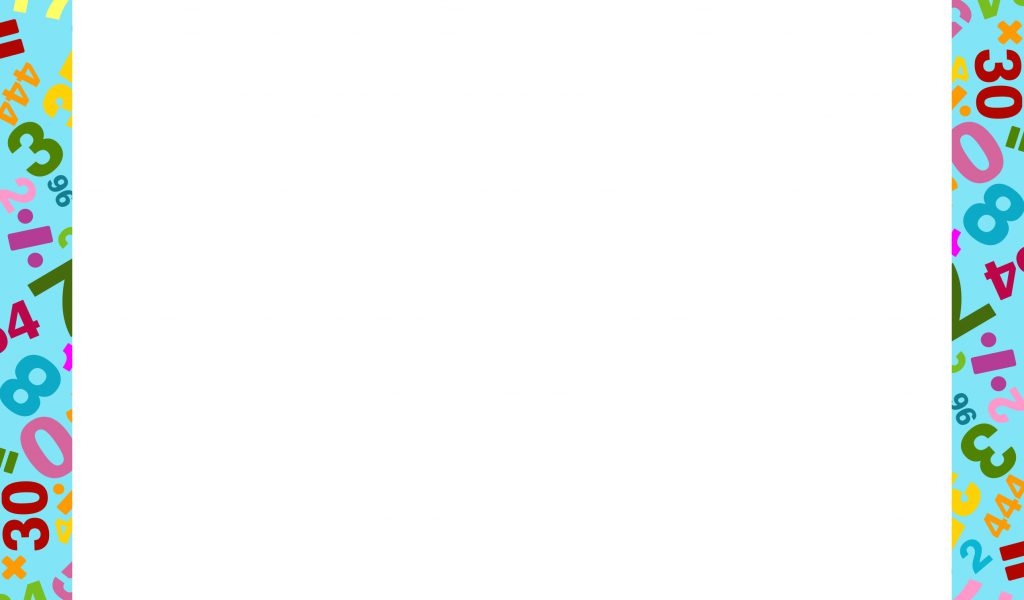 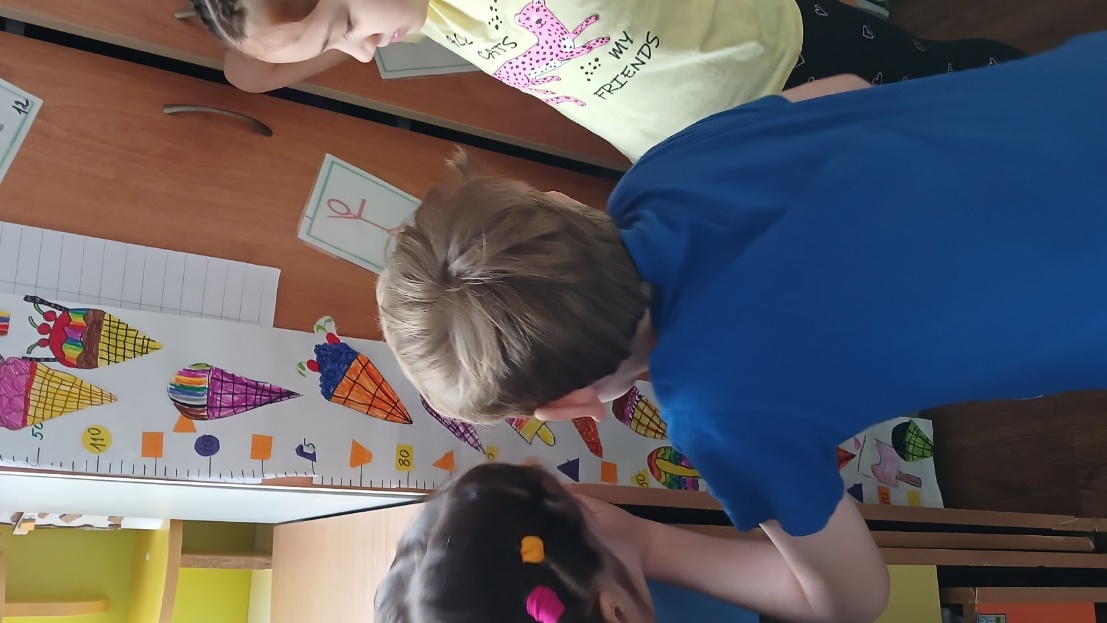 Ростомер измеряем 
рост в мороженном
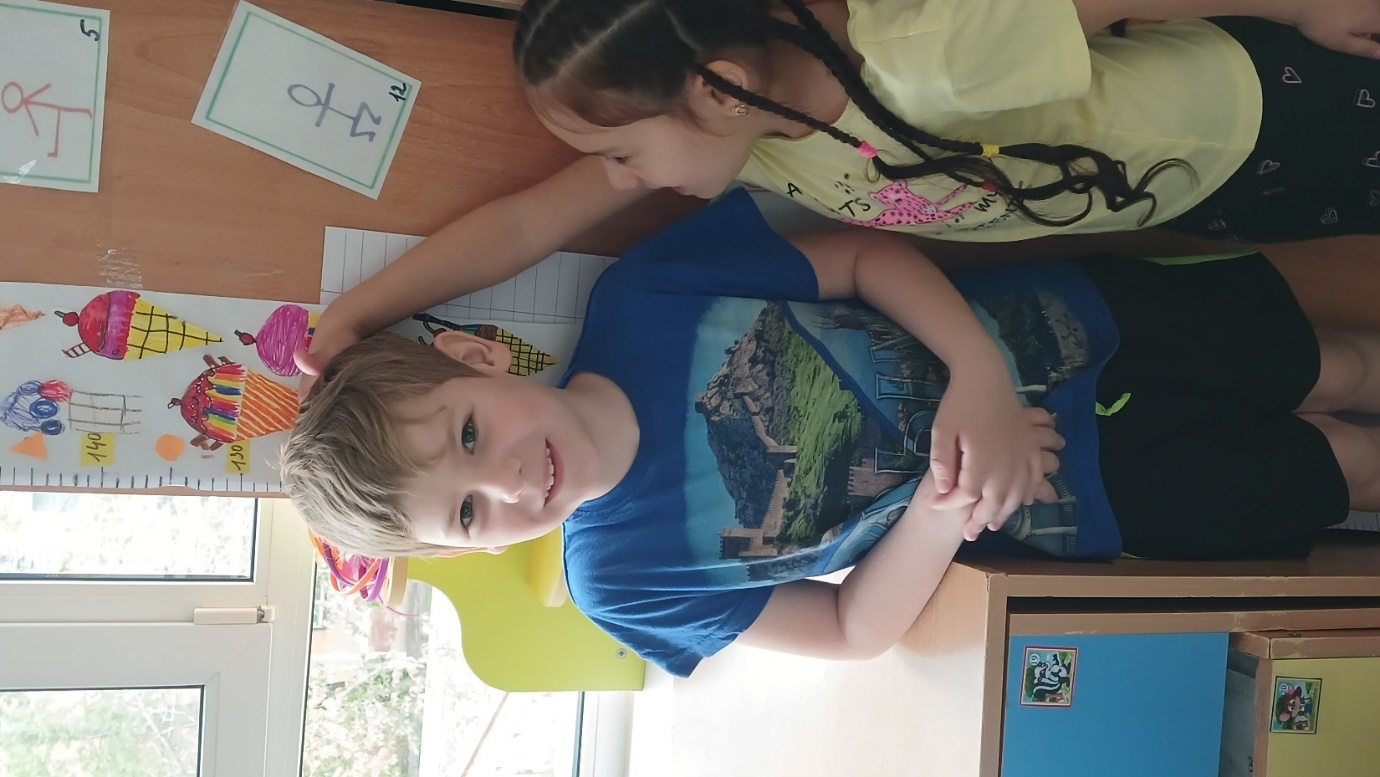 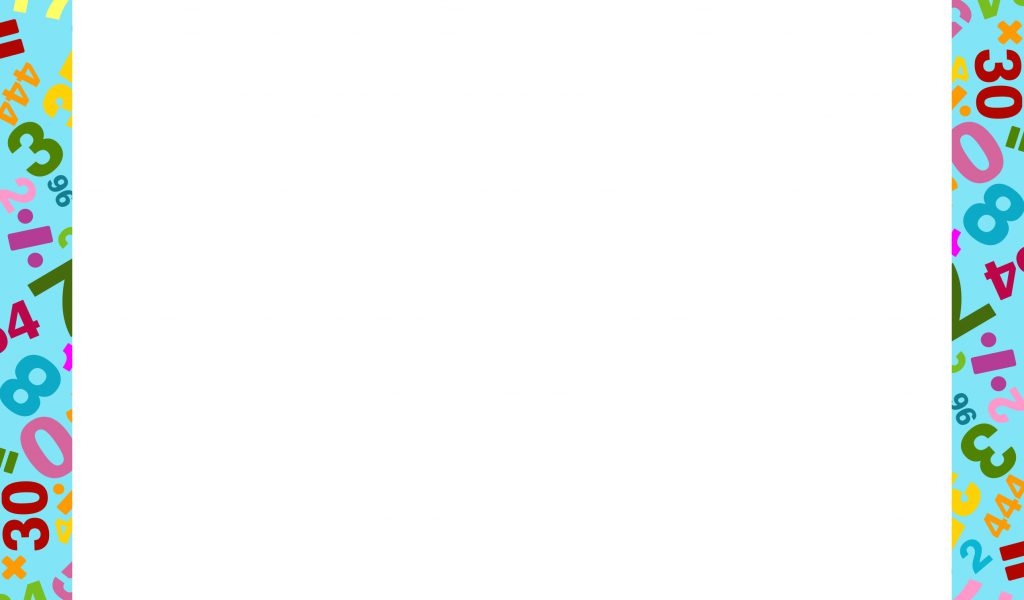 Дети вместе с родителями
Делают дома различные дидактические     игры
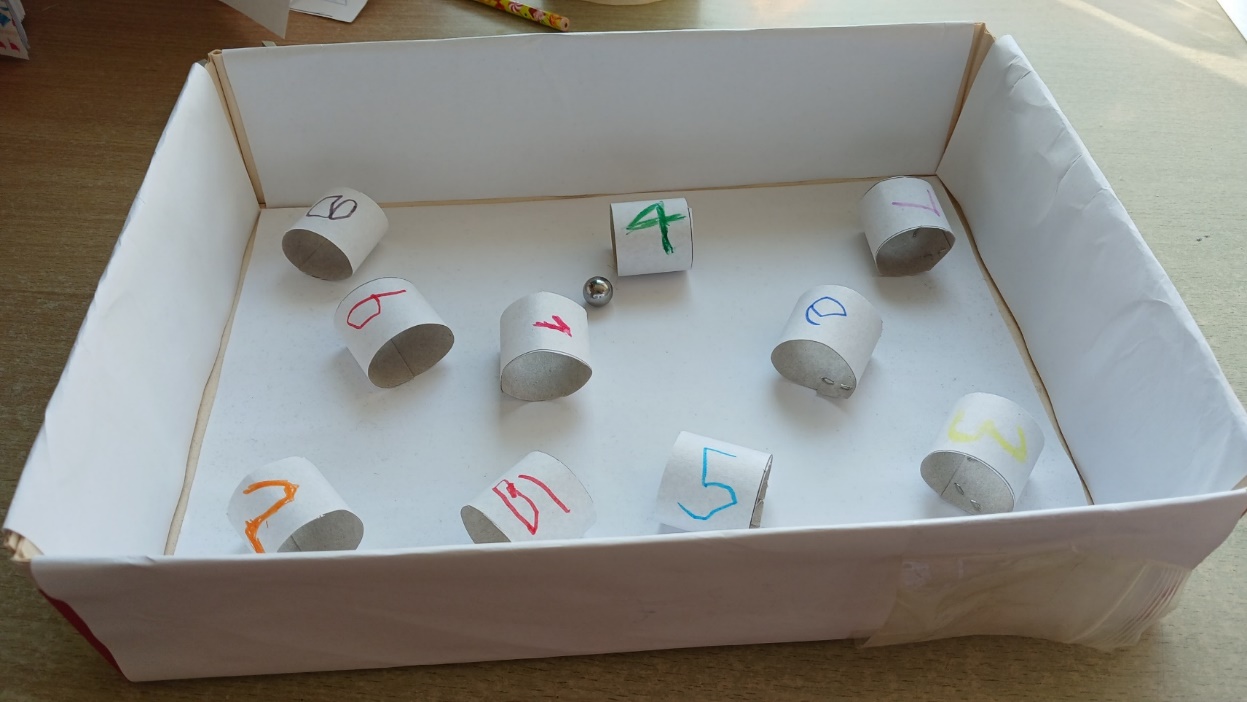 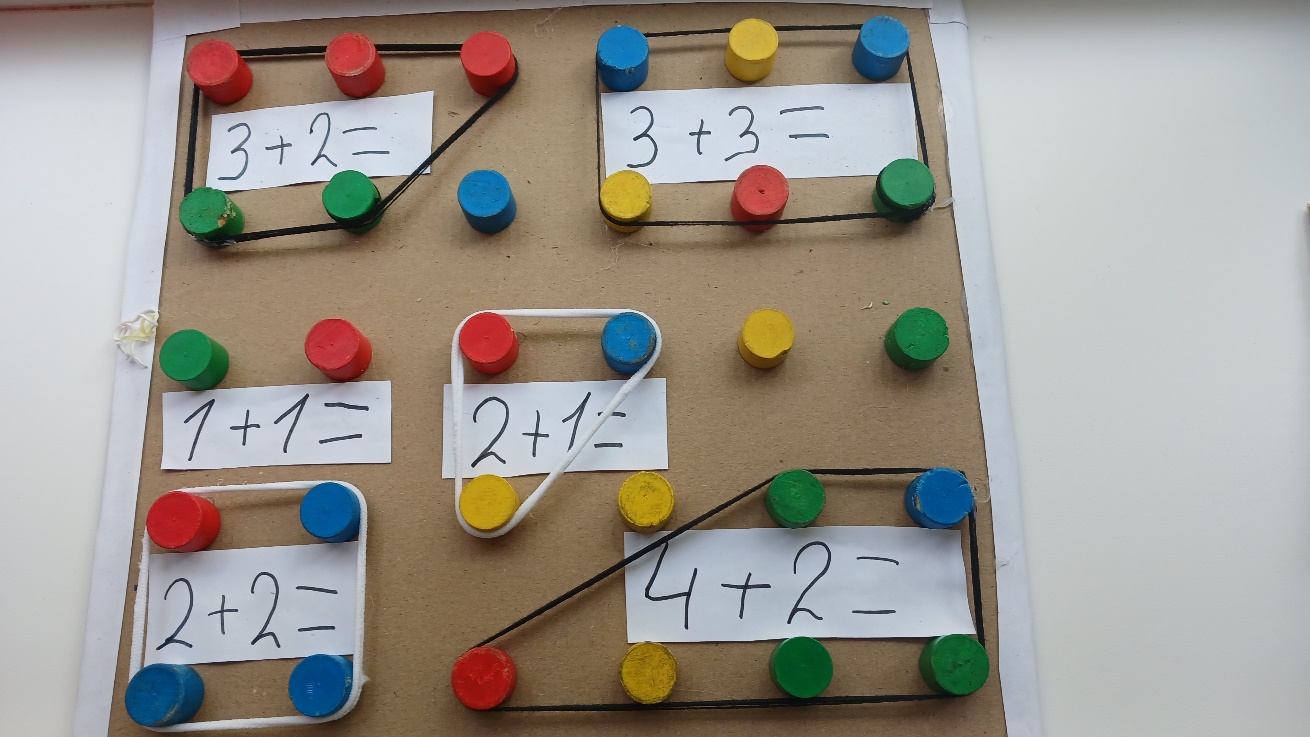 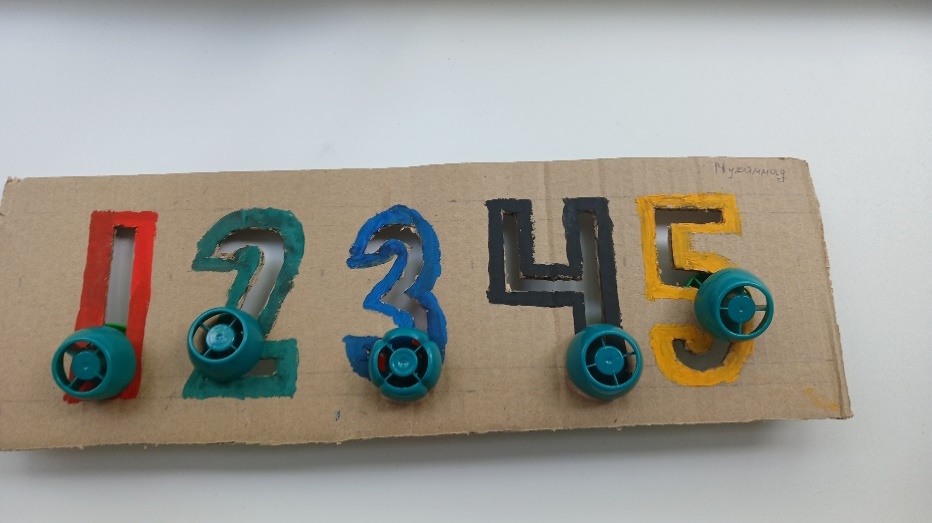 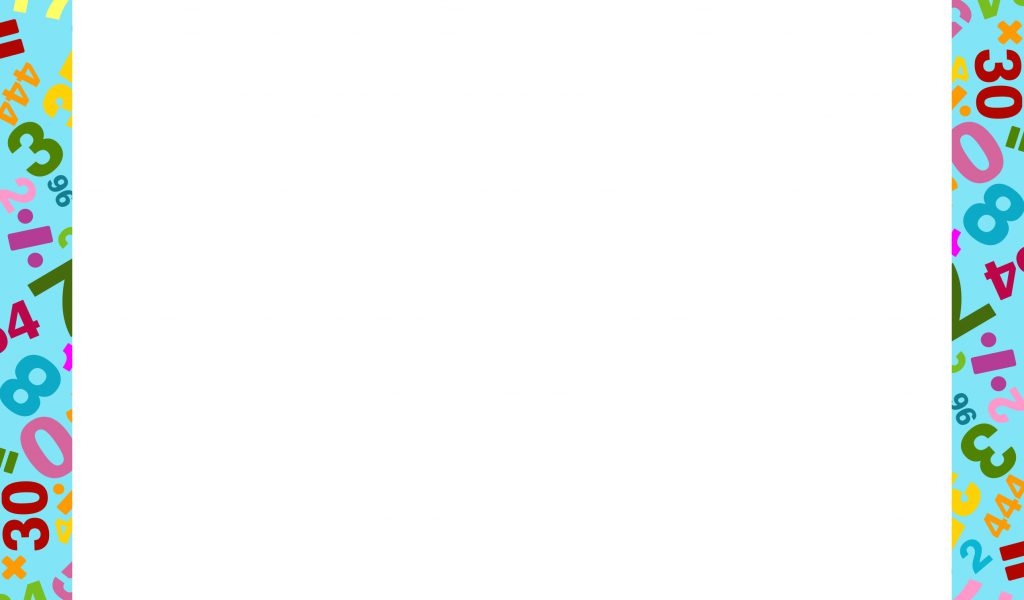 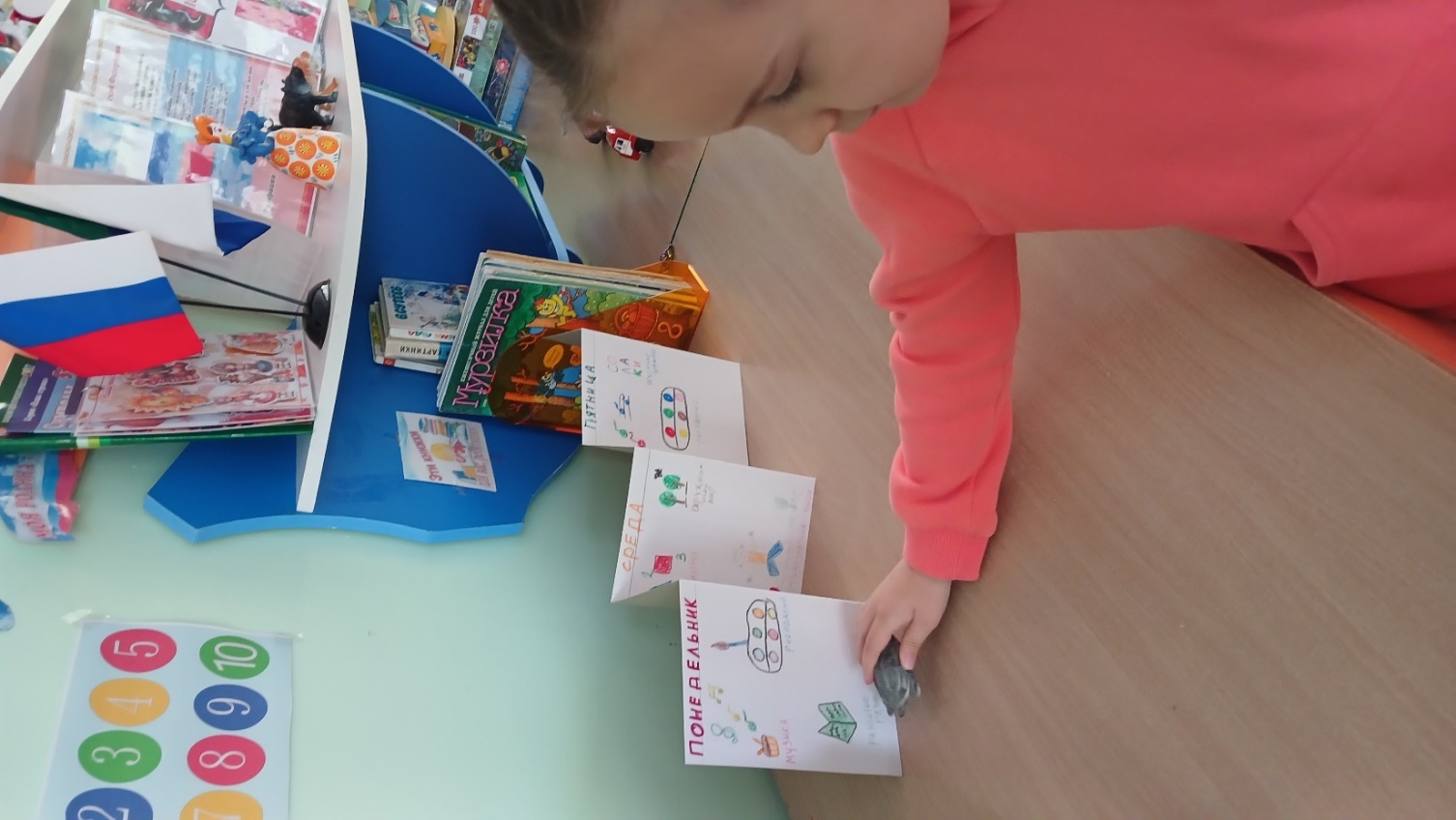 Житель группы черепашка 
«Толик», который передвигается 
по дням недели и по занятиям
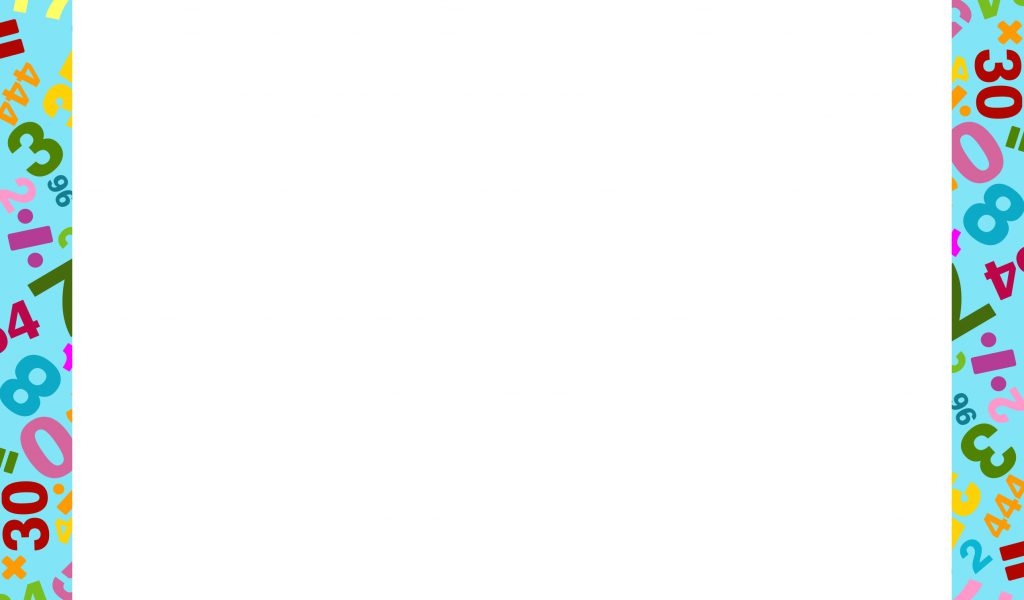 Каждое утро дети отмечают в календаре число, месяц, дни недели, время года
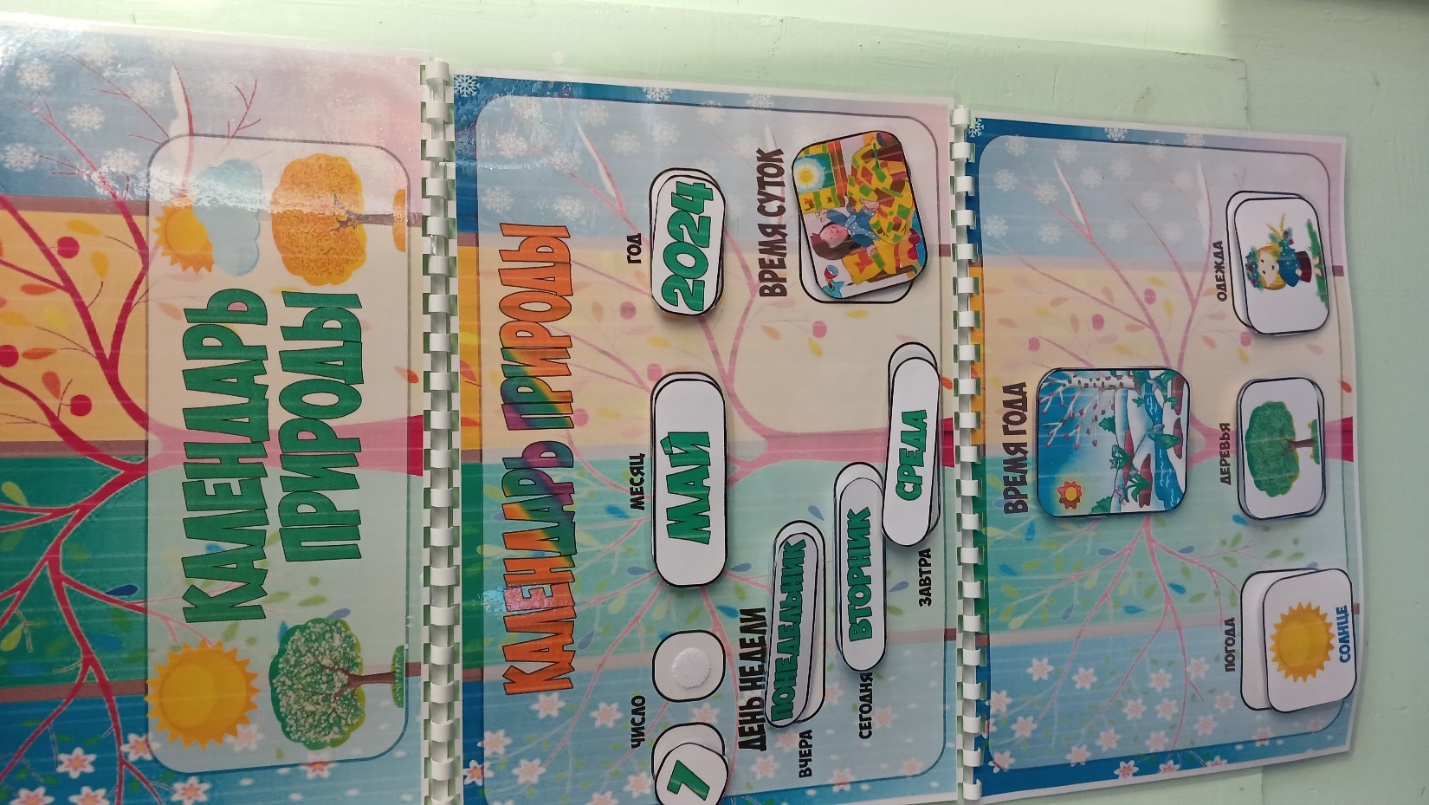 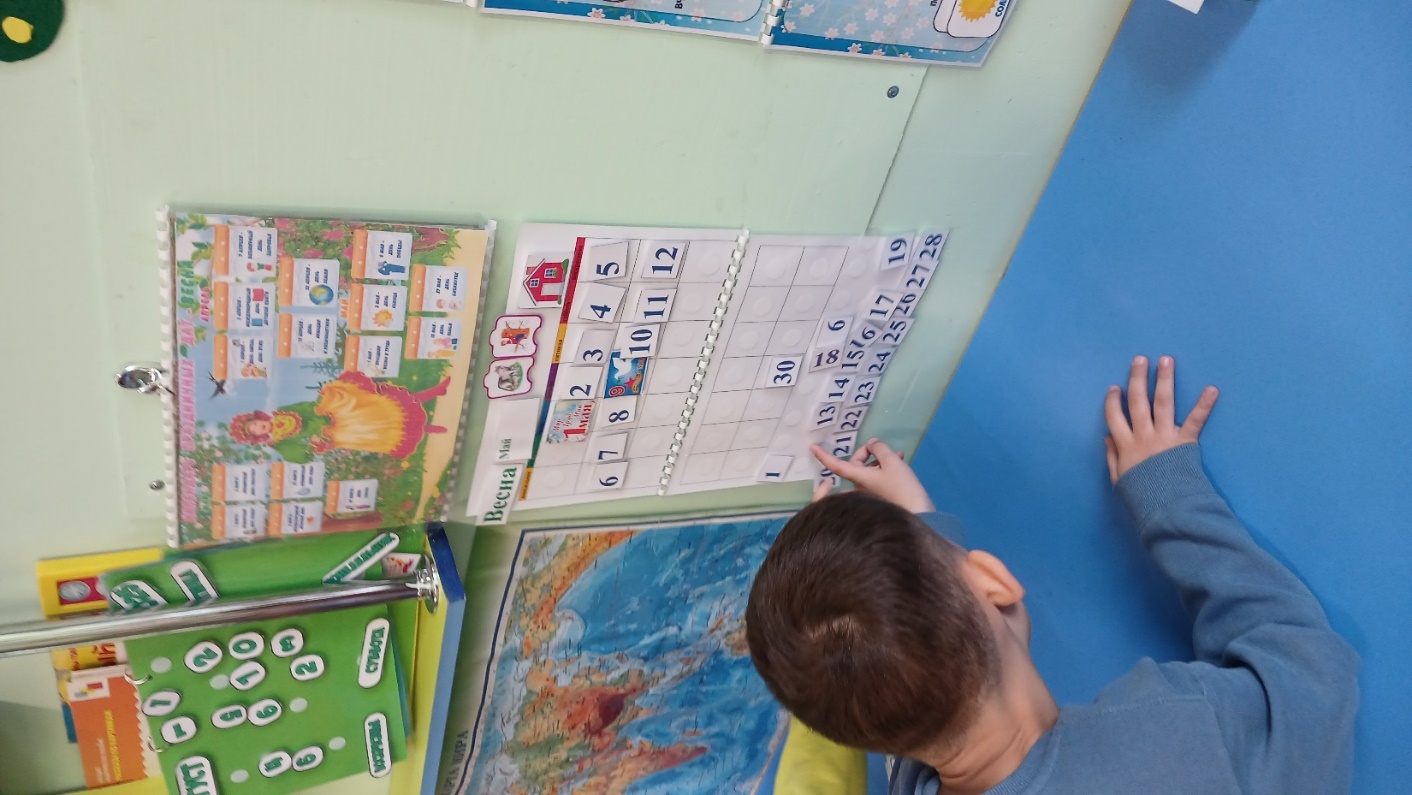 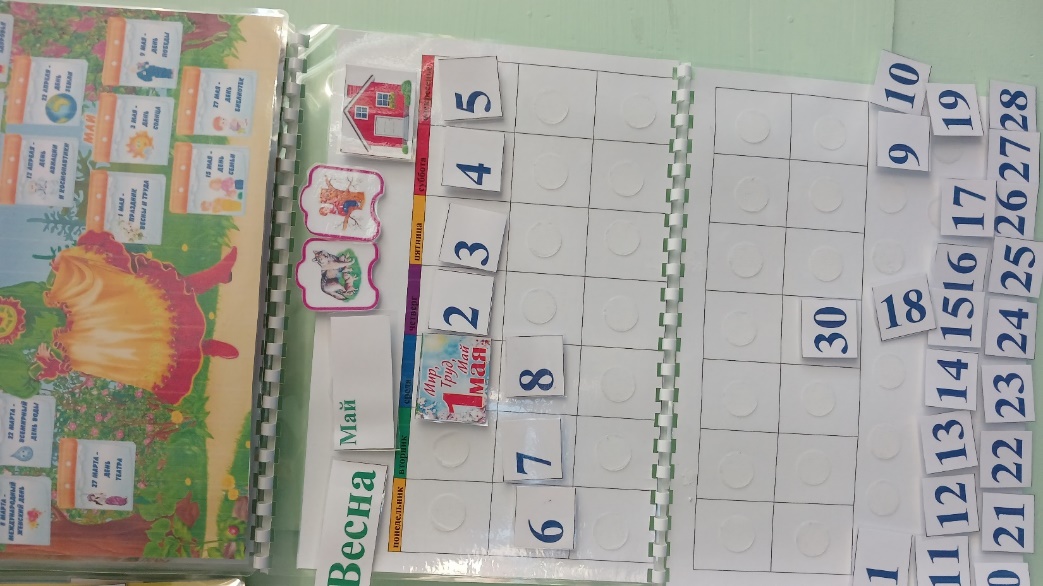 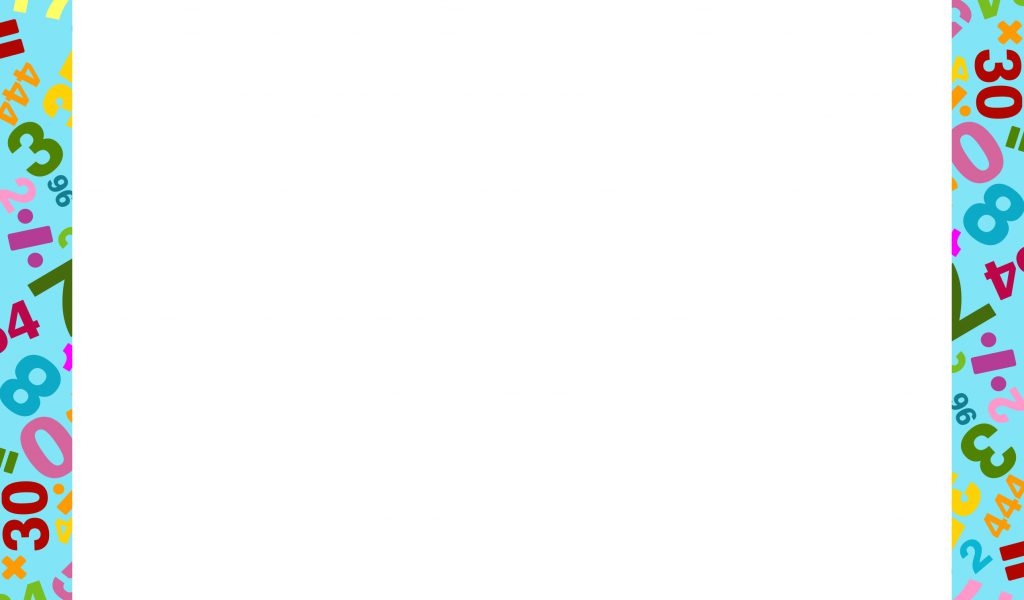 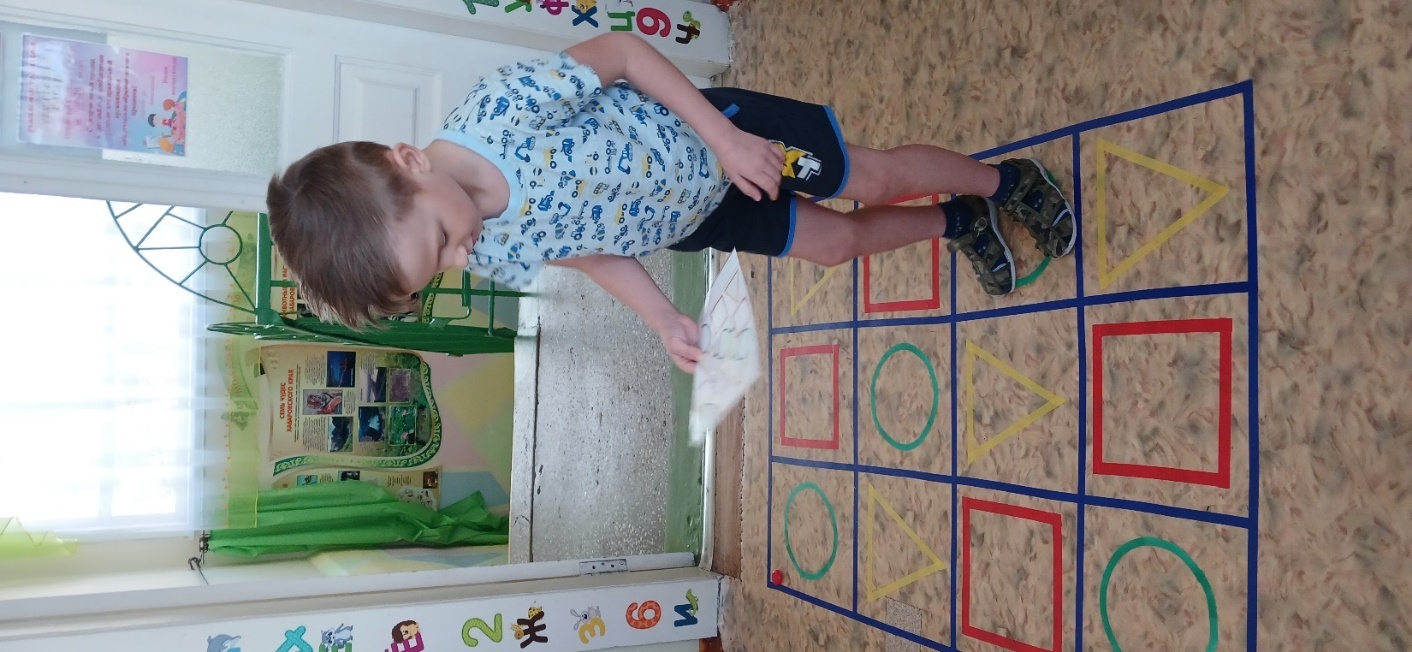 Задания дня
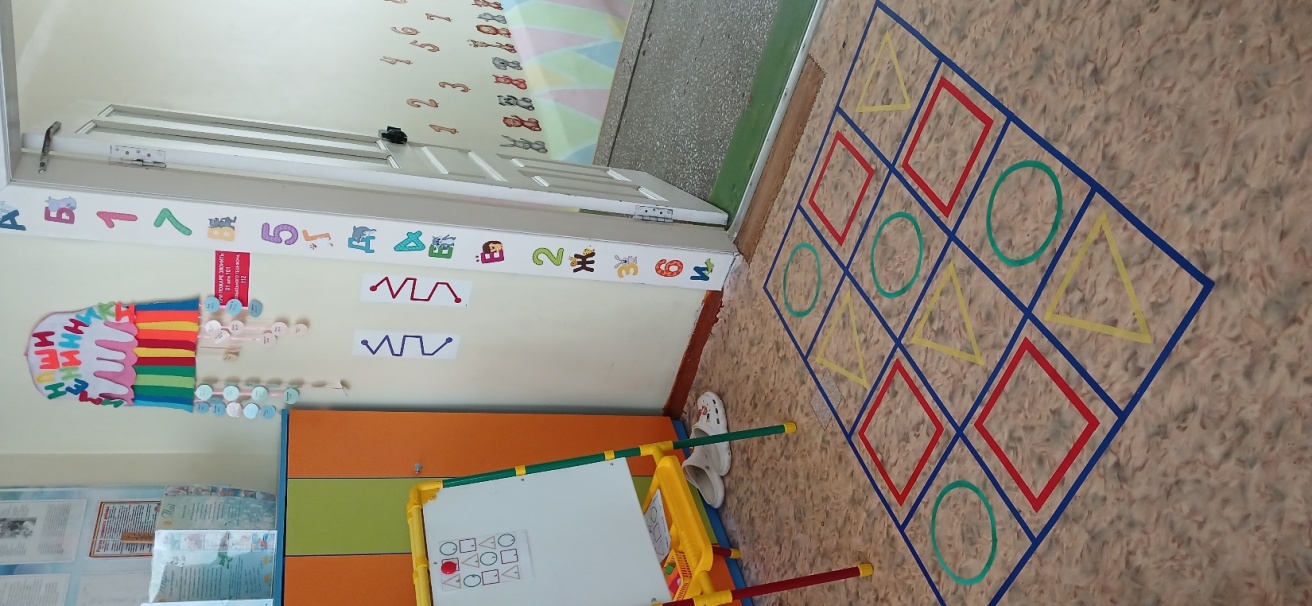 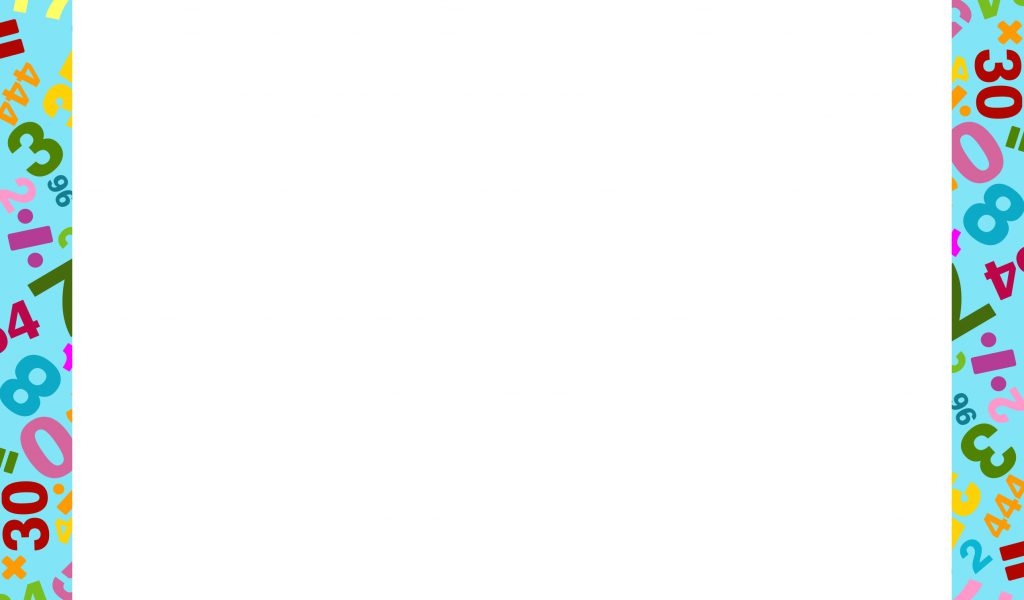 Сложи по образцу
Задание дня
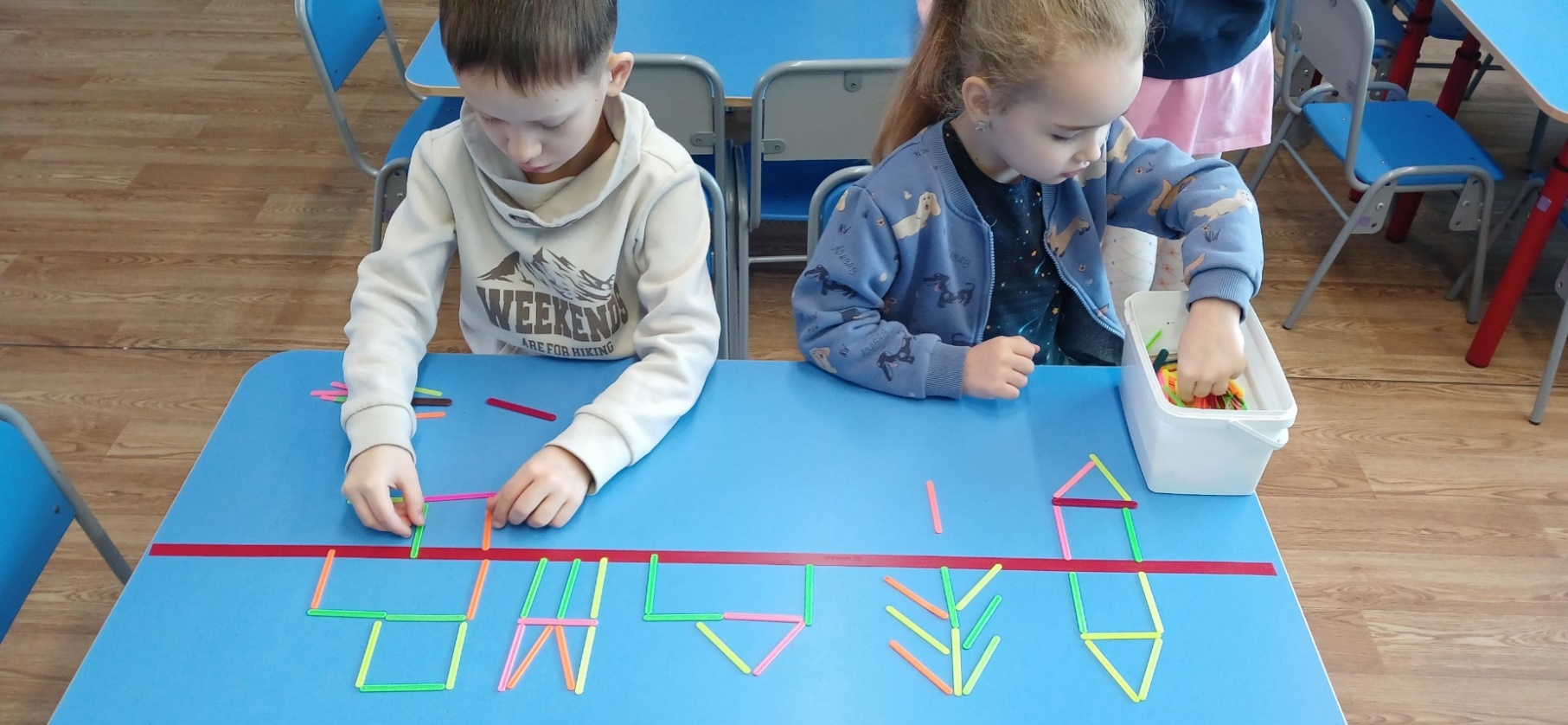 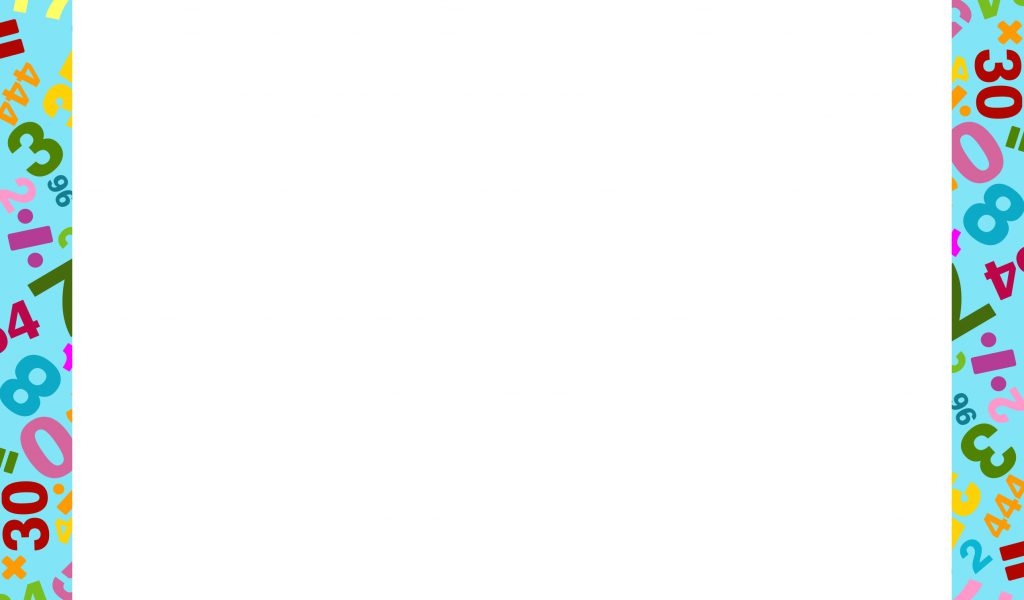 Нейрогимнастика
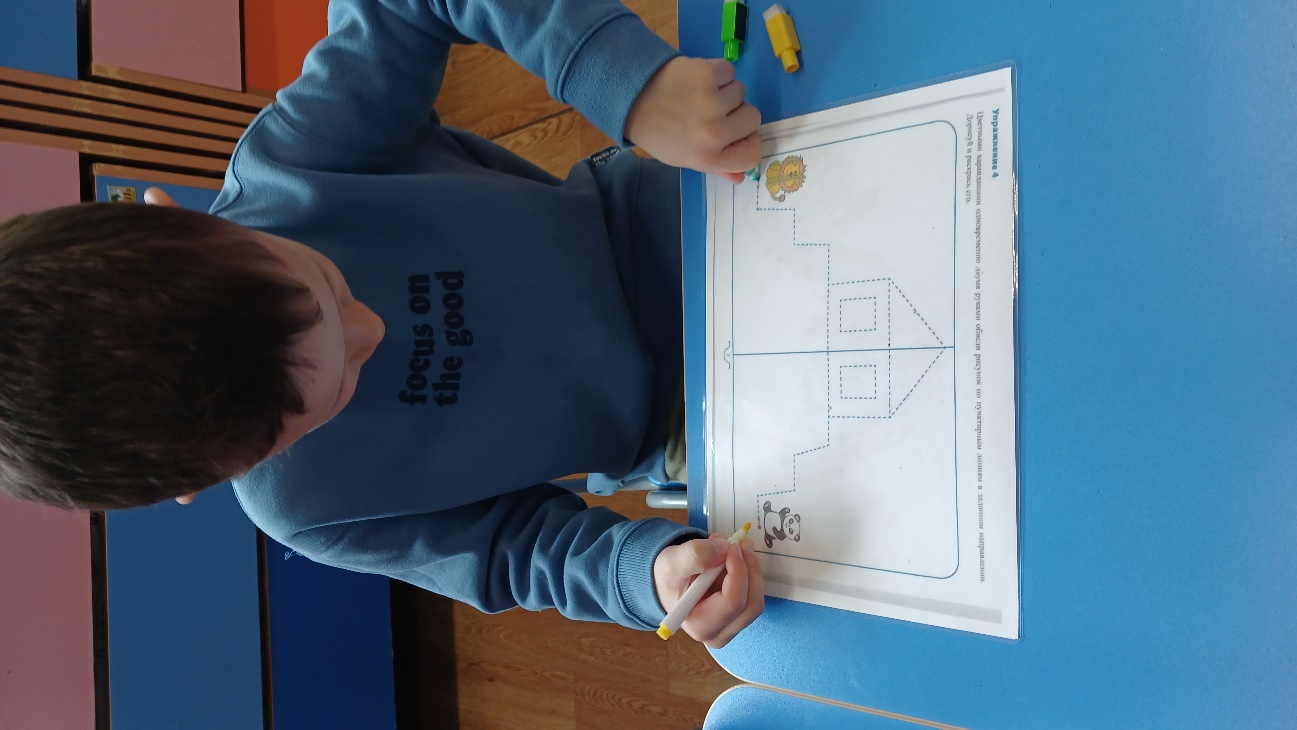 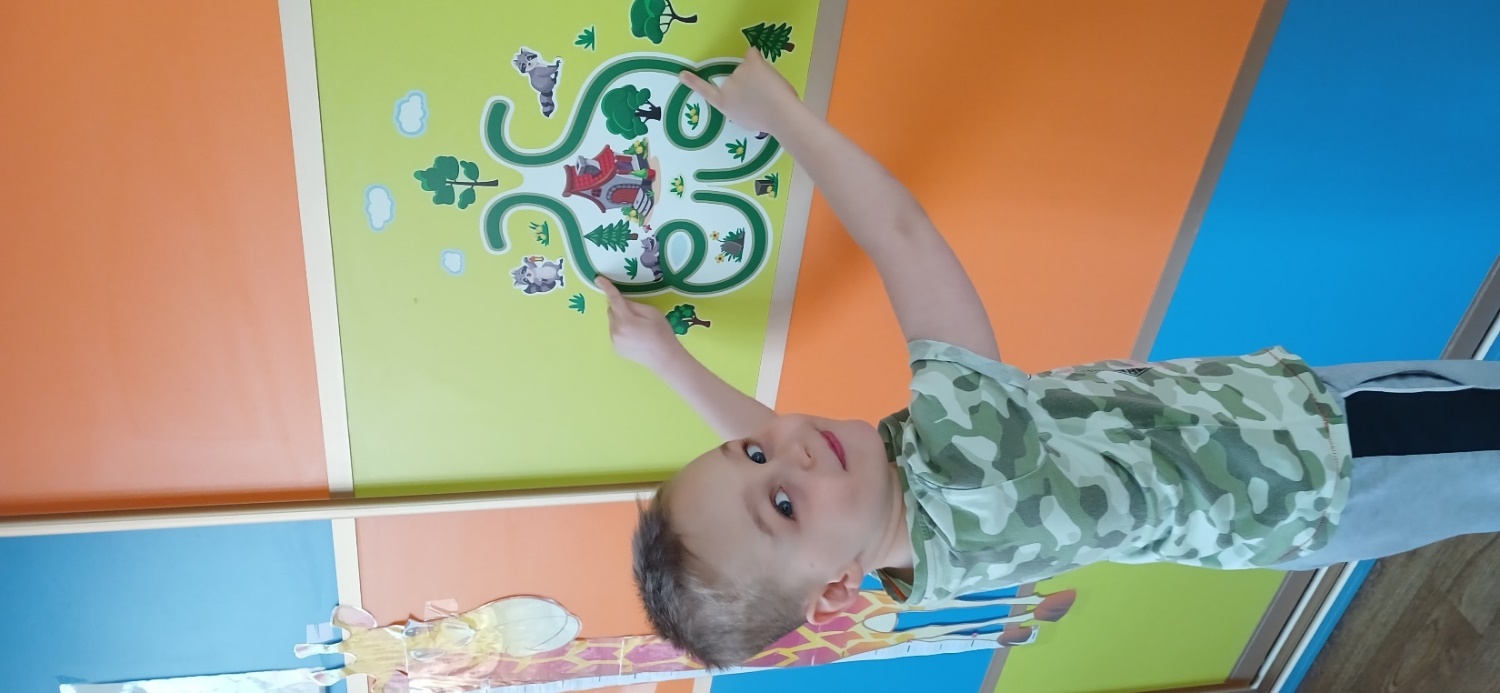 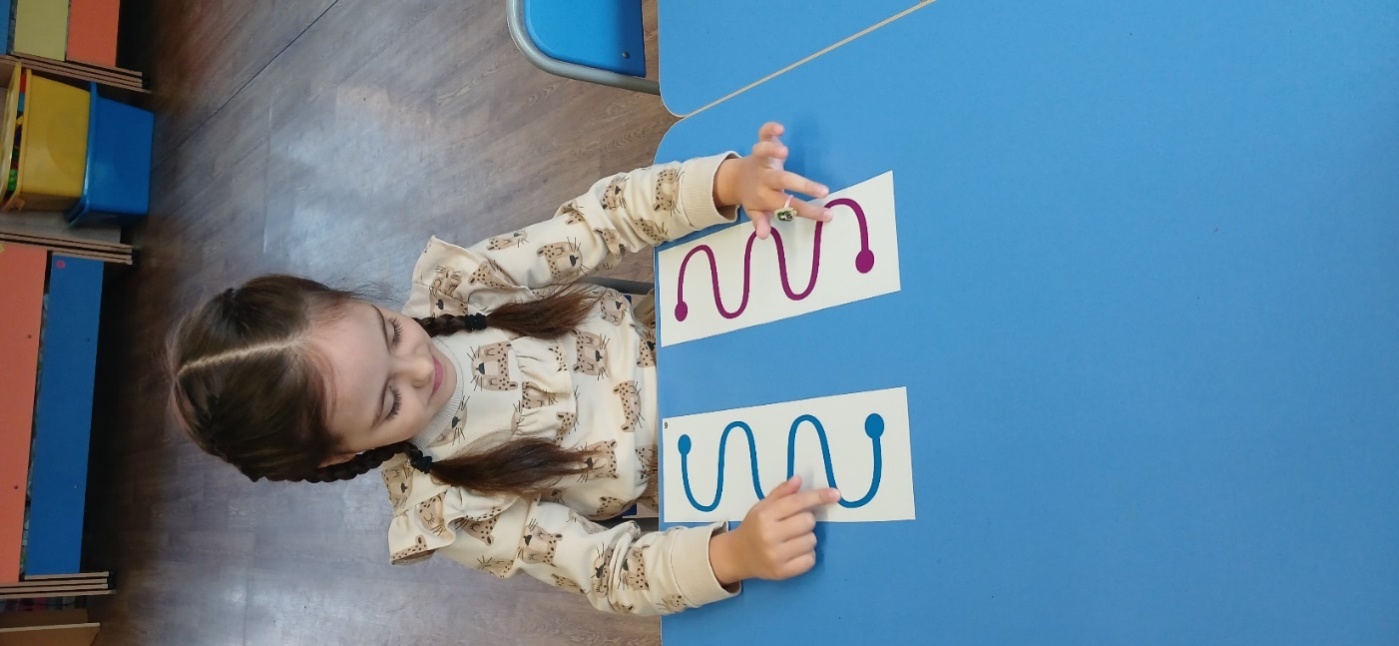 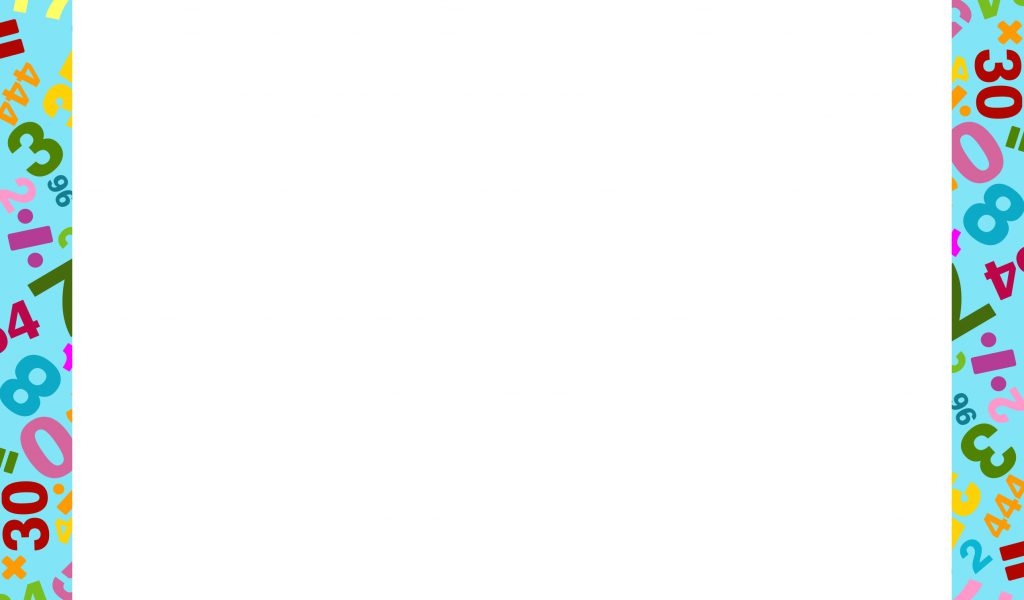 Лабиринты
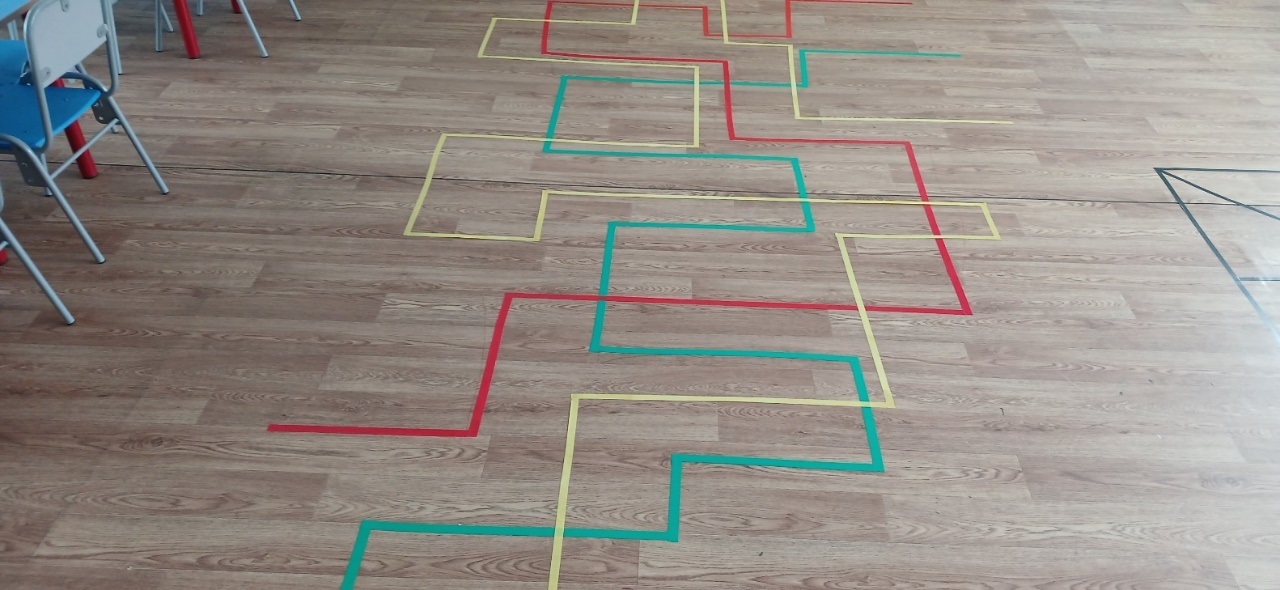 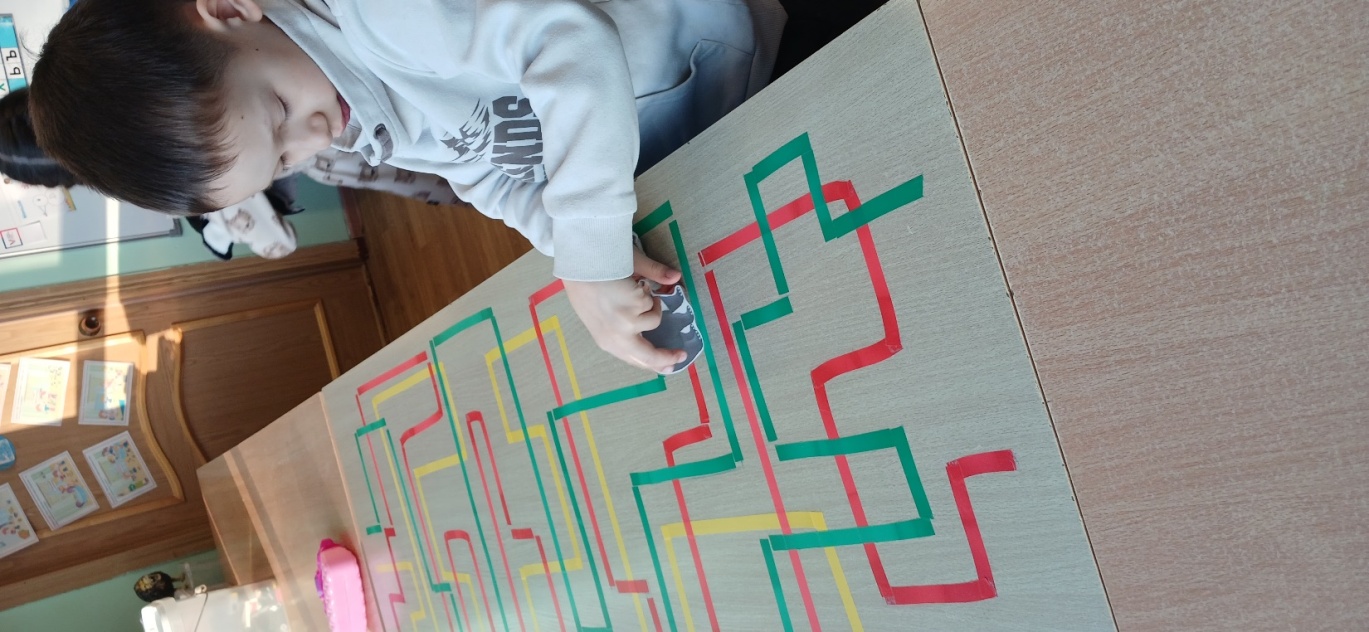 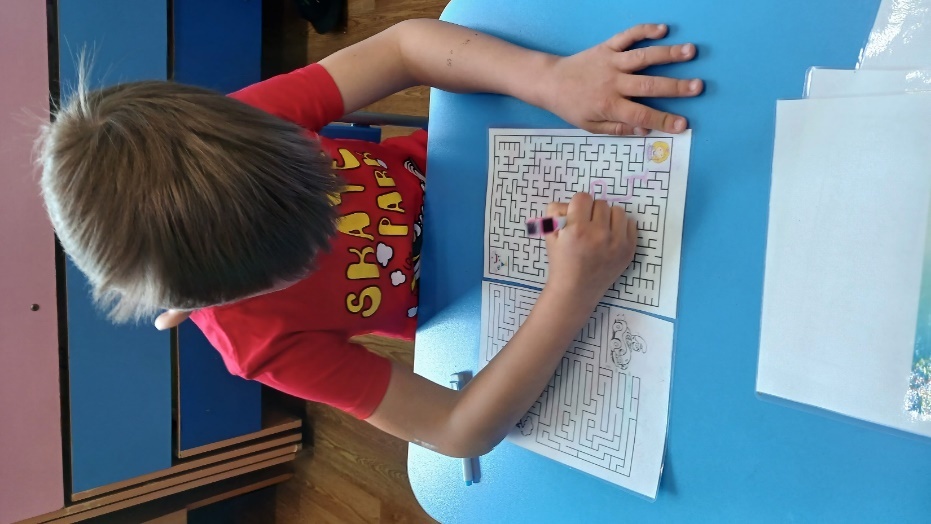 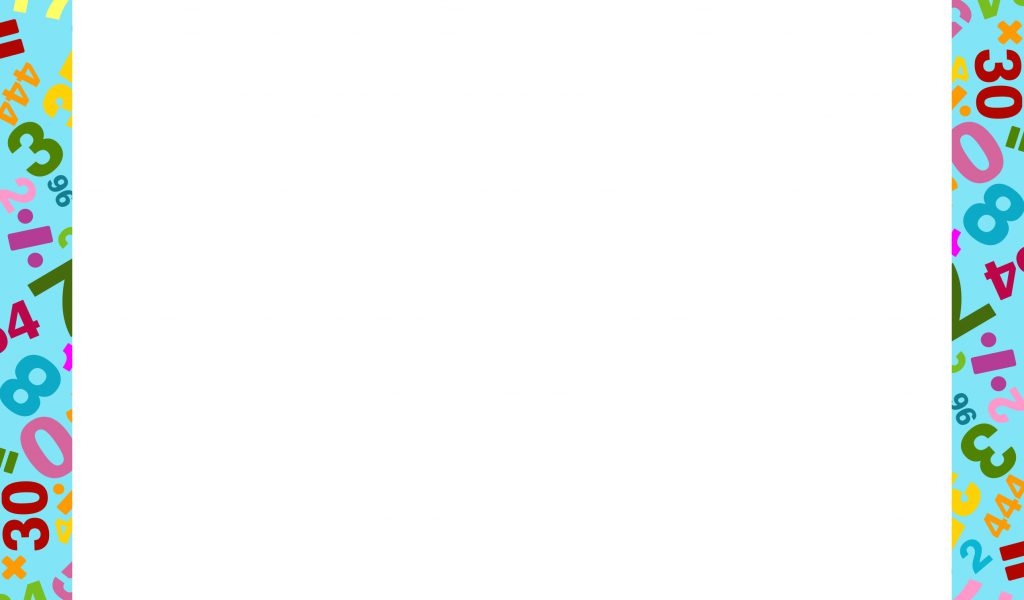 конструктор из
зубочисток
 и пластилина
3D моделирование
Конструирование 
«Лего»
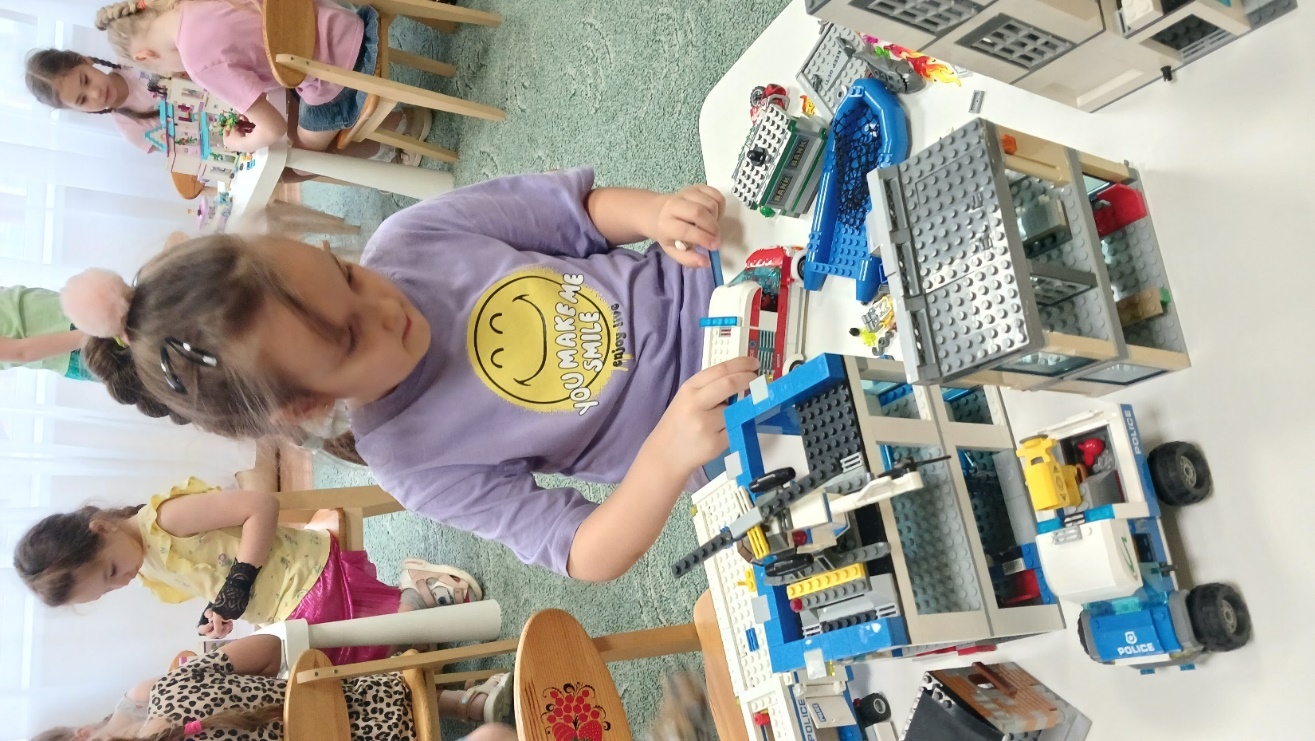 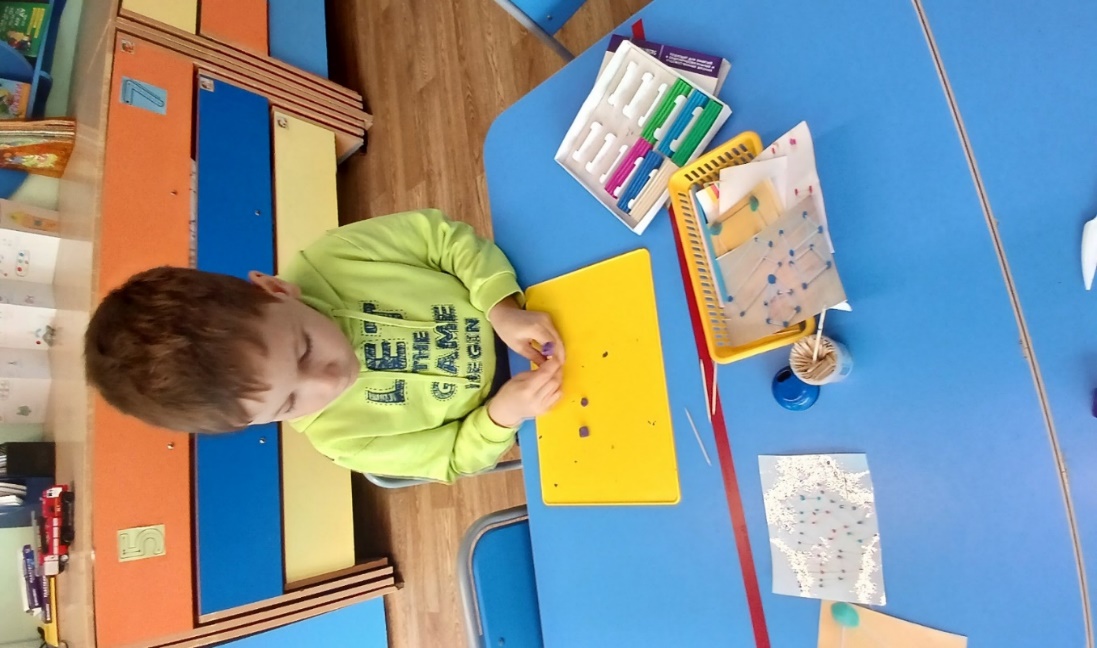 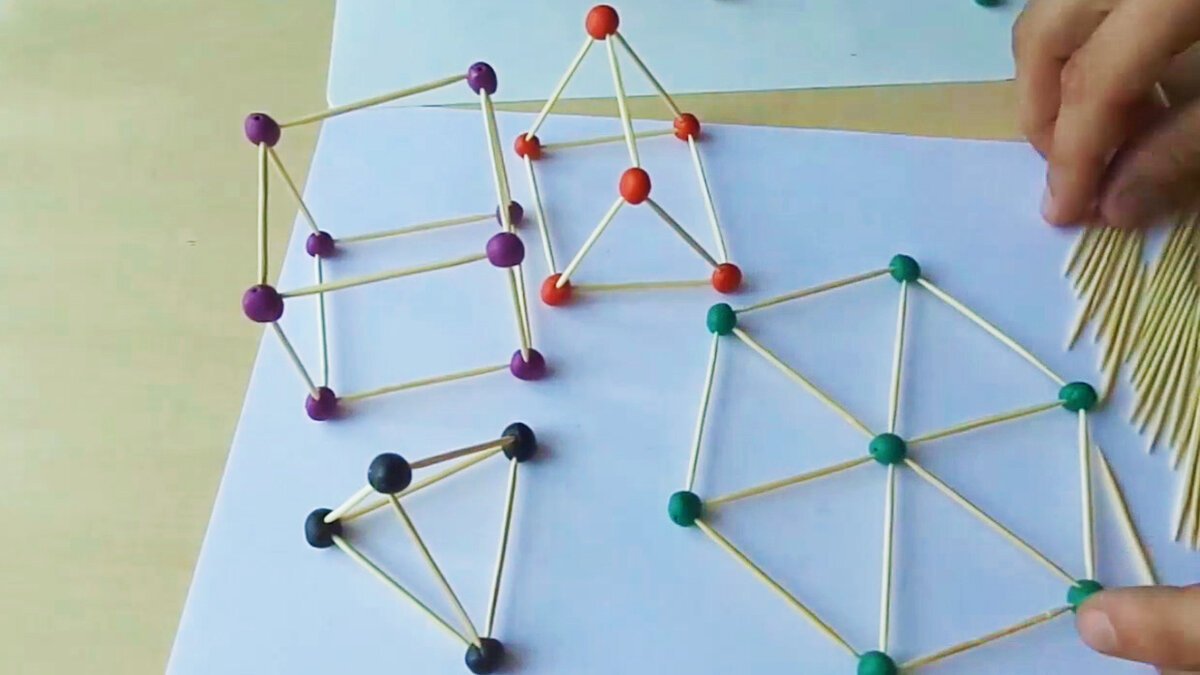 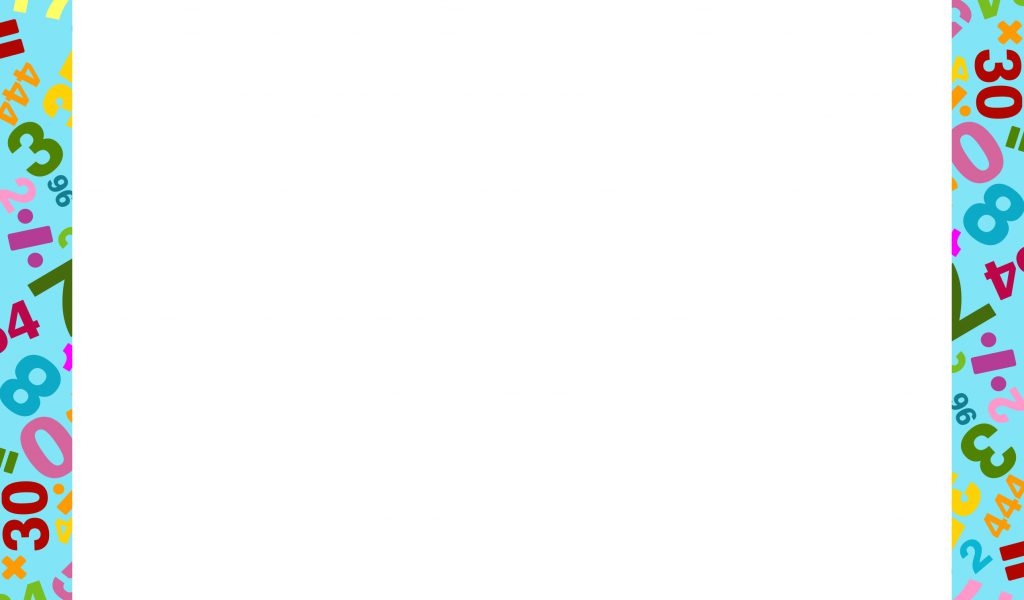 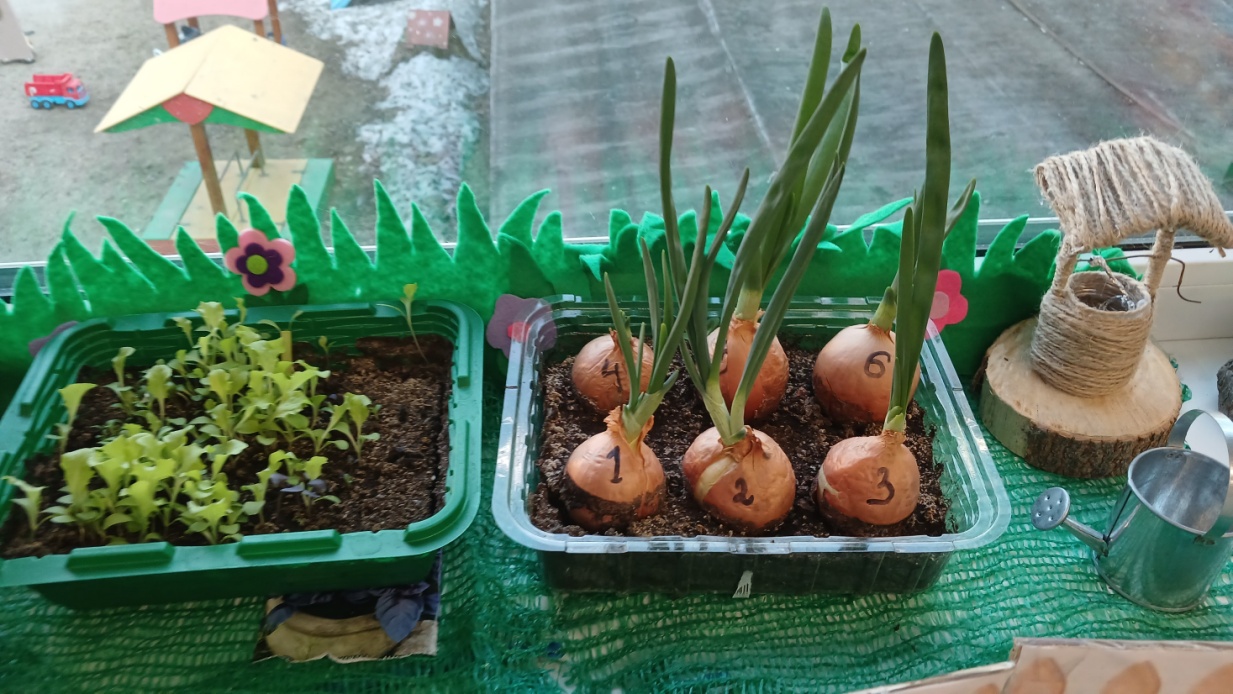 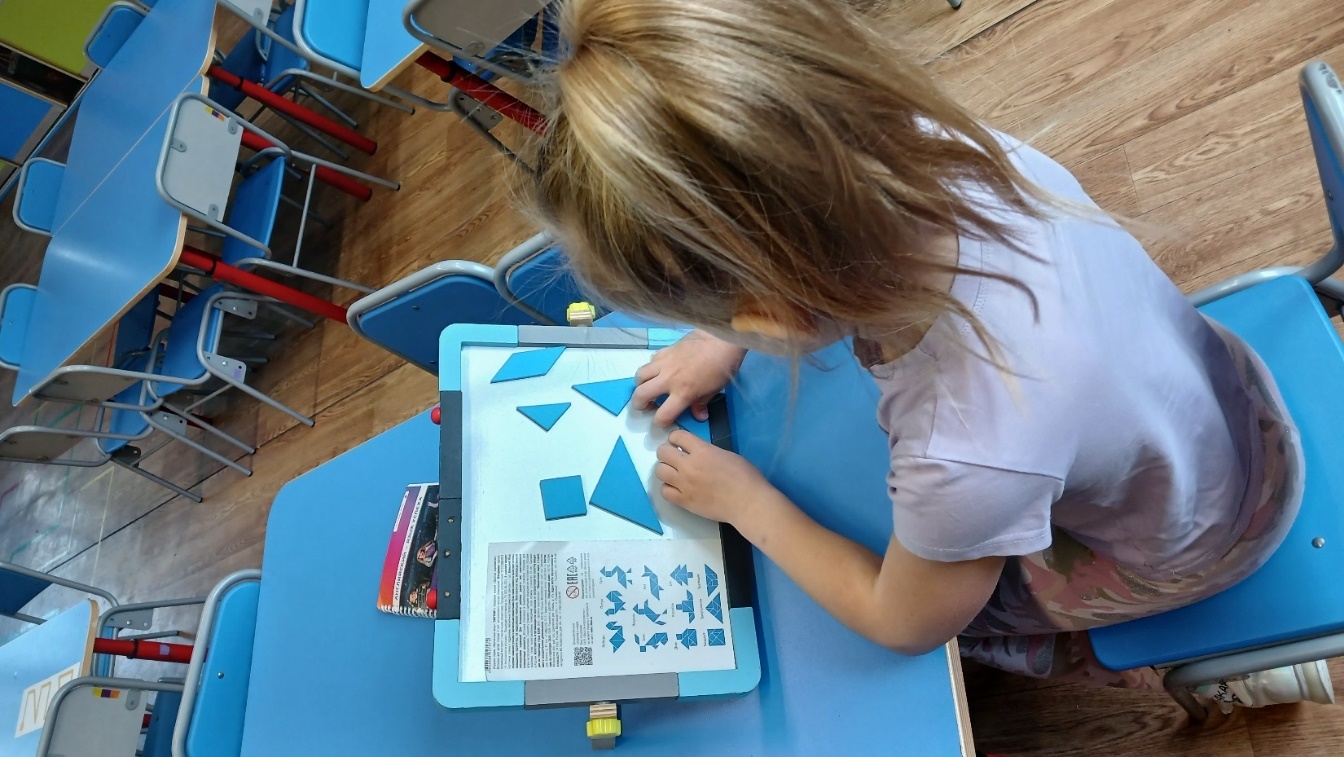 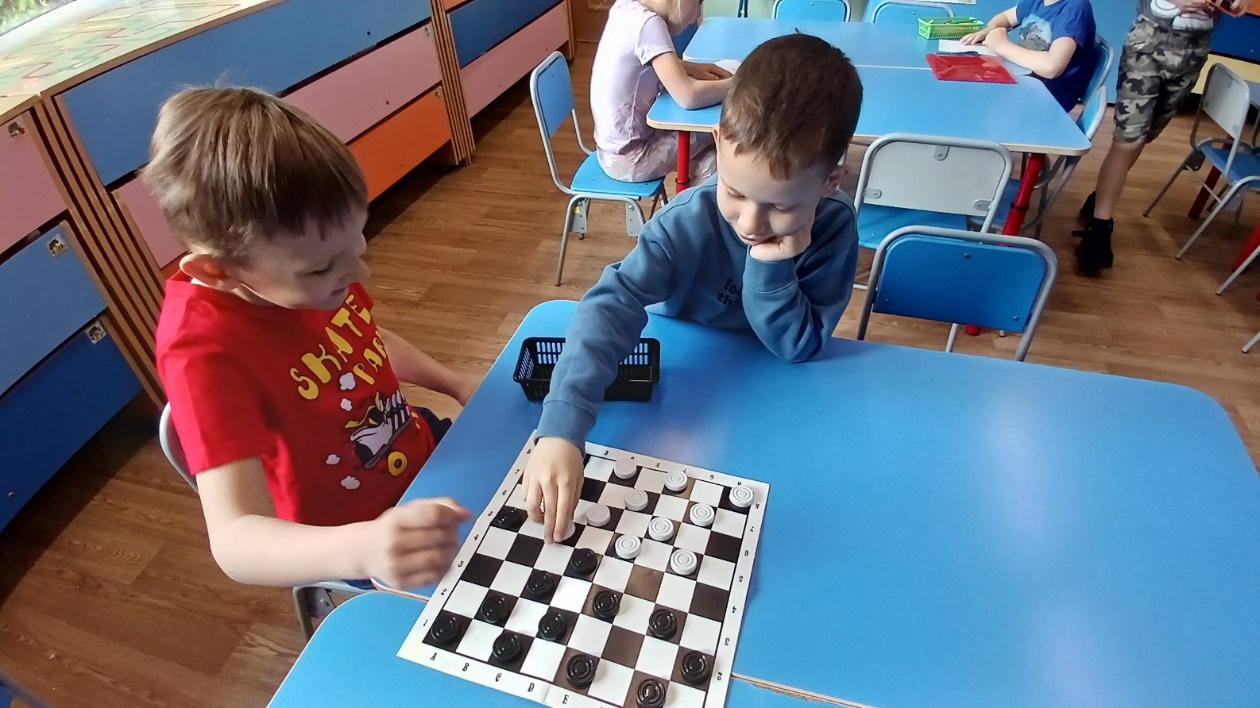 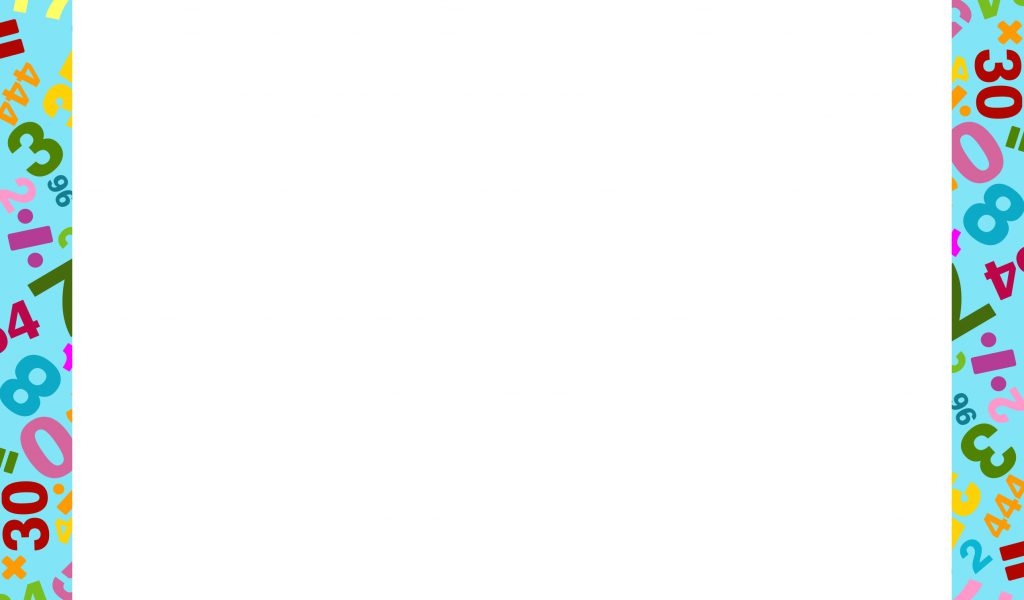 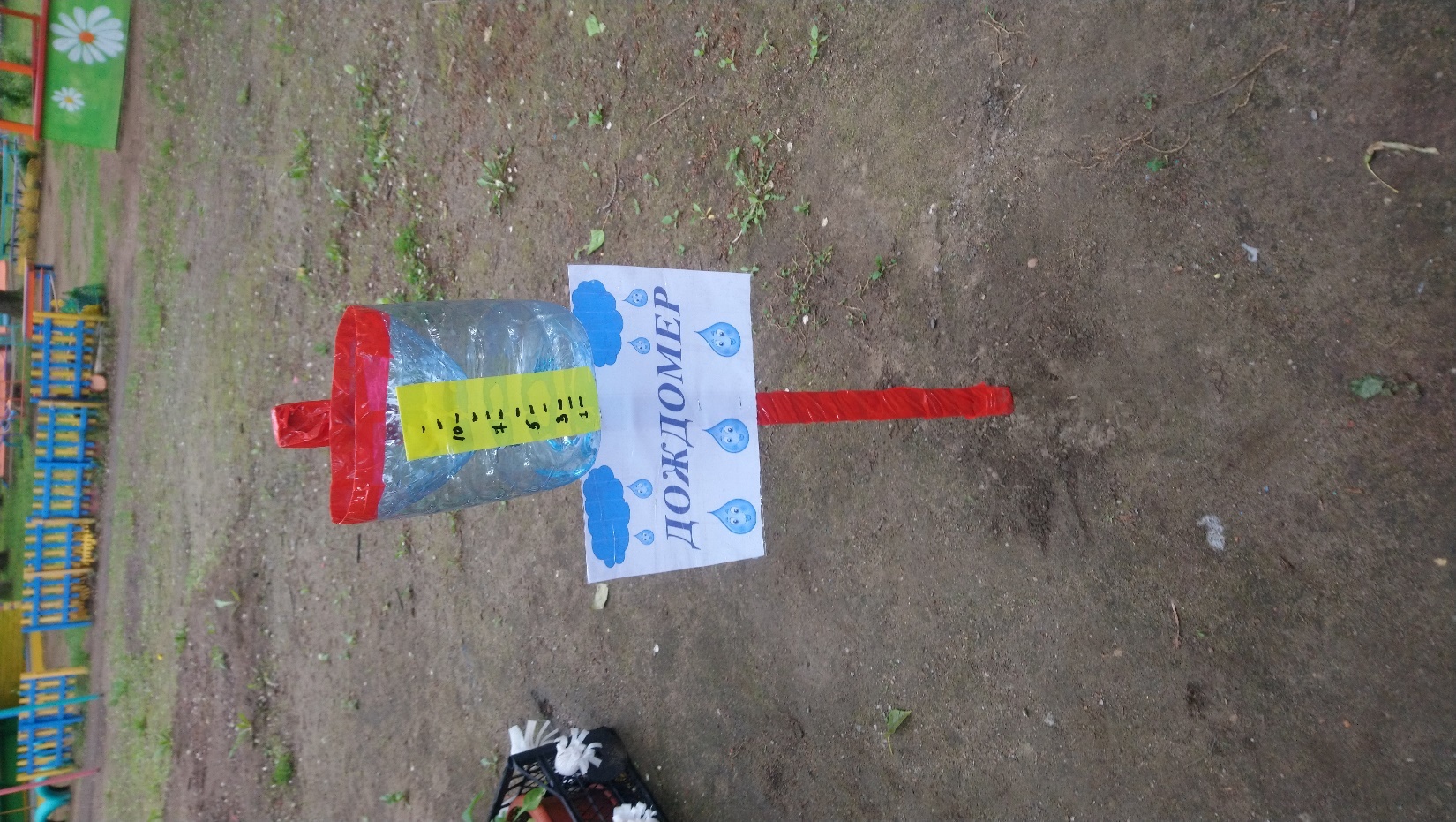 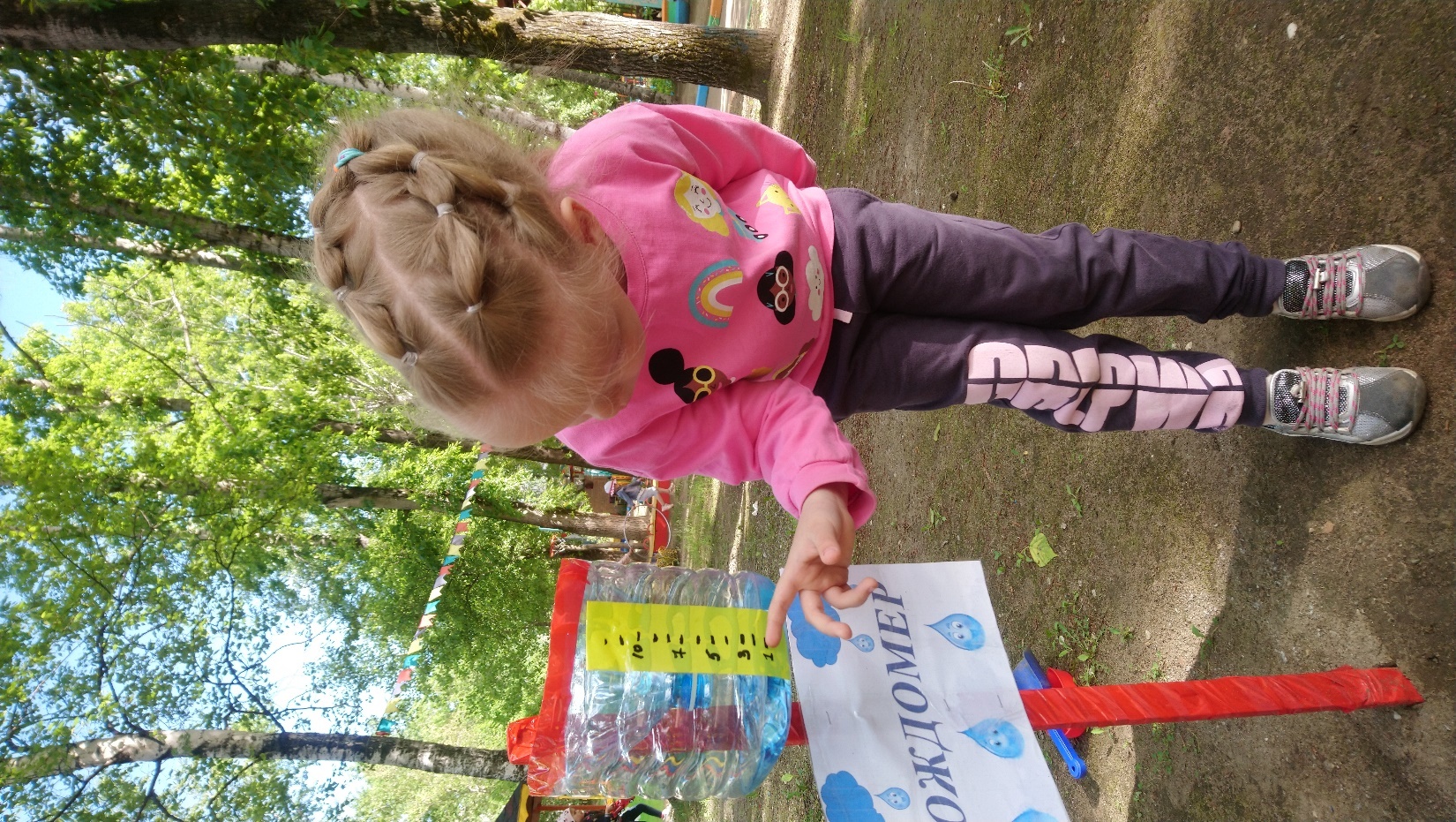 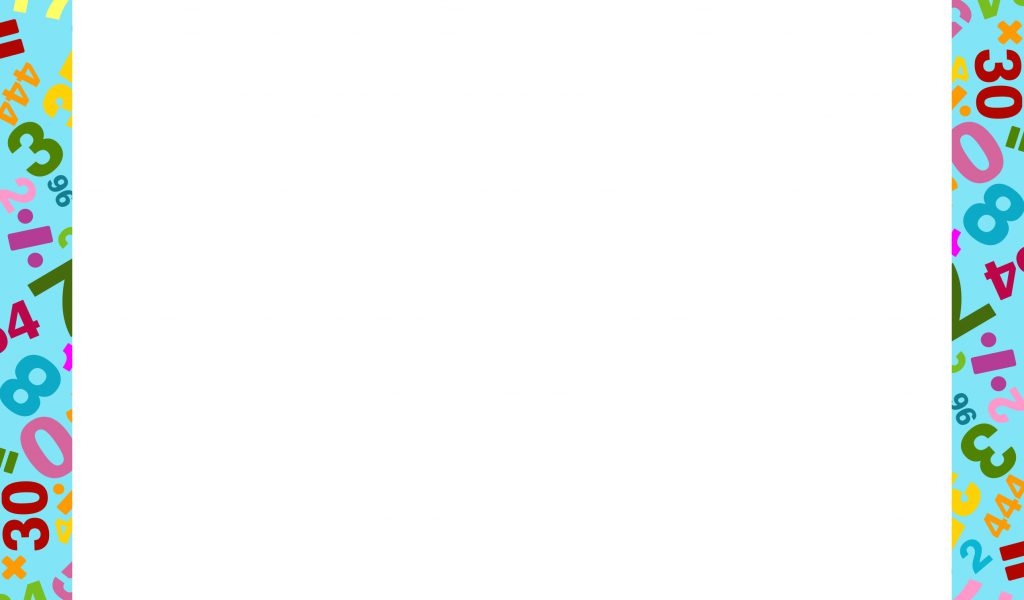 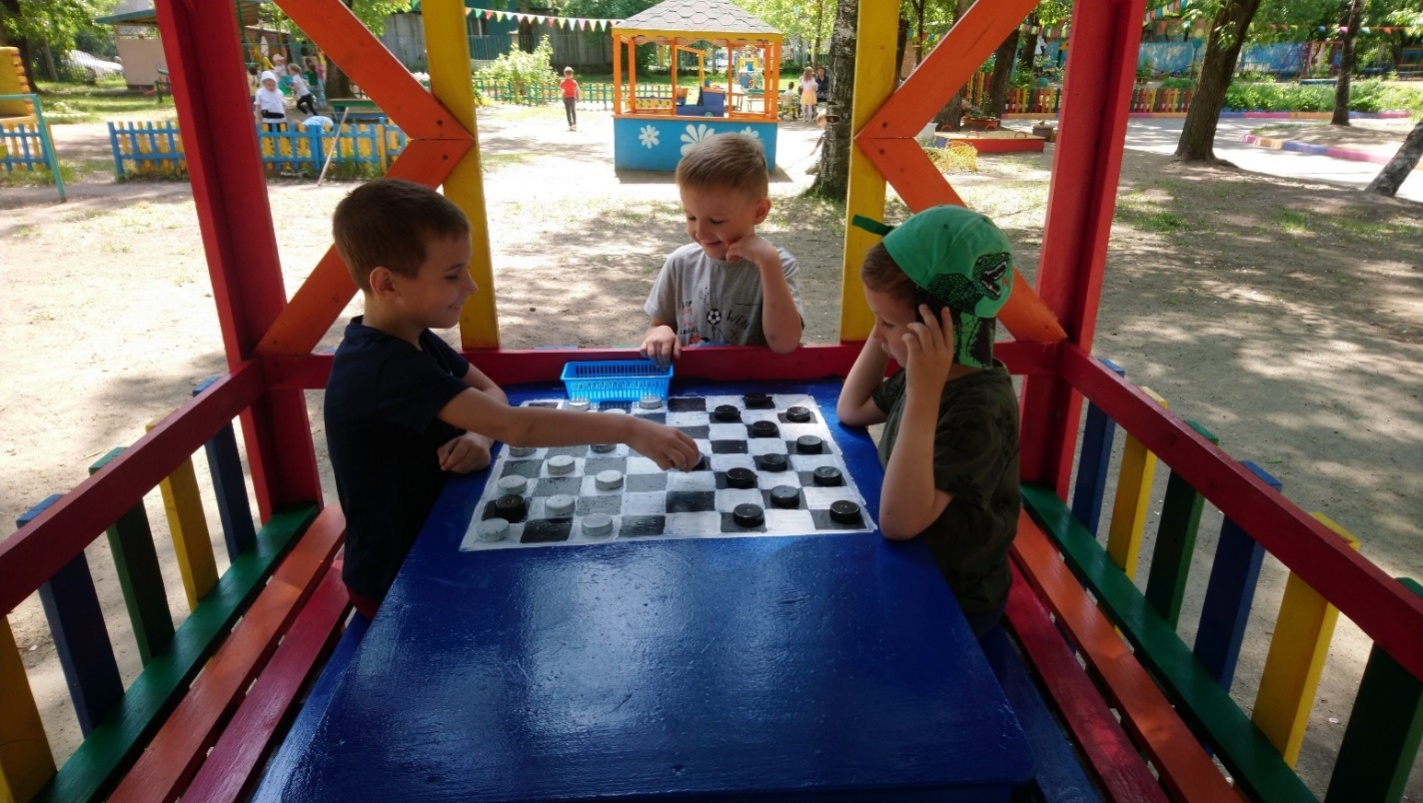 Игры на улице
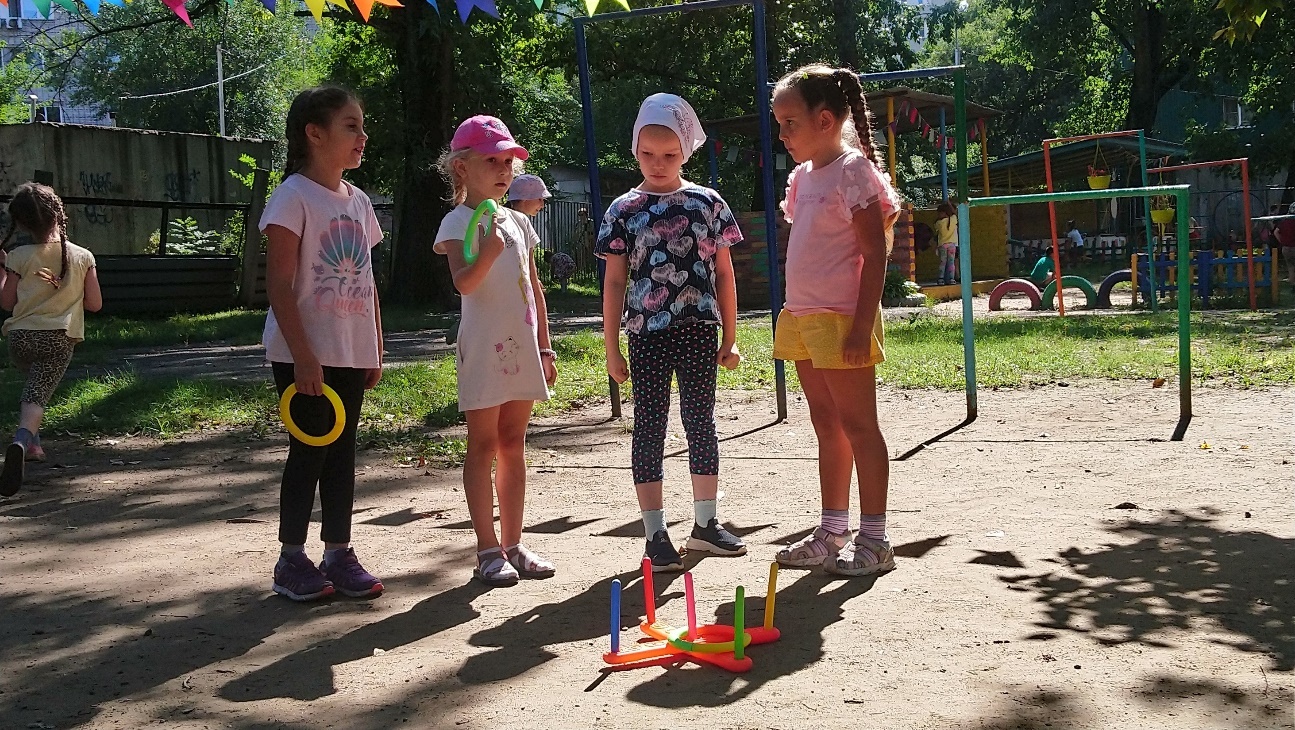 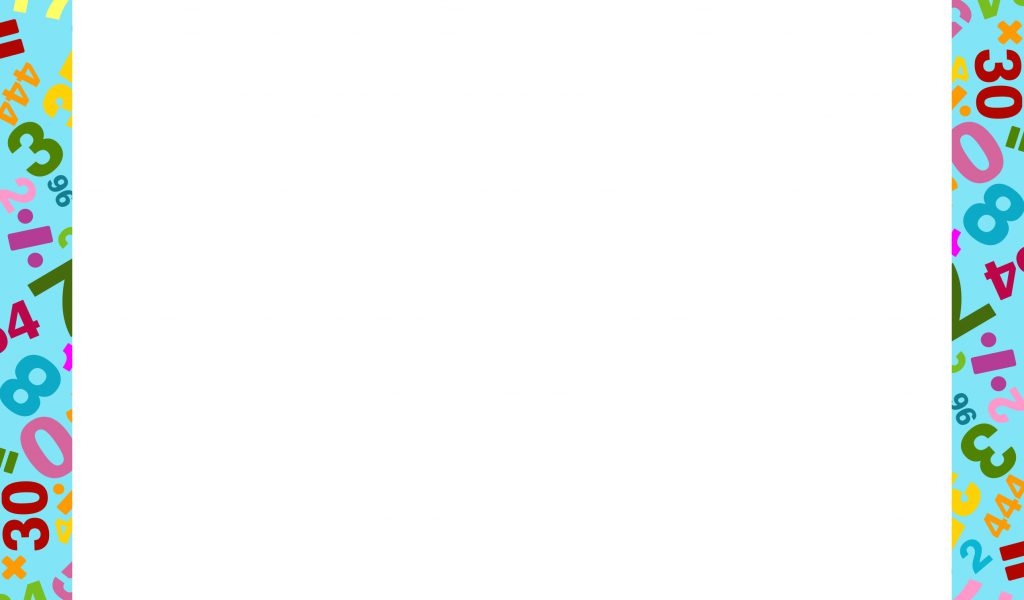 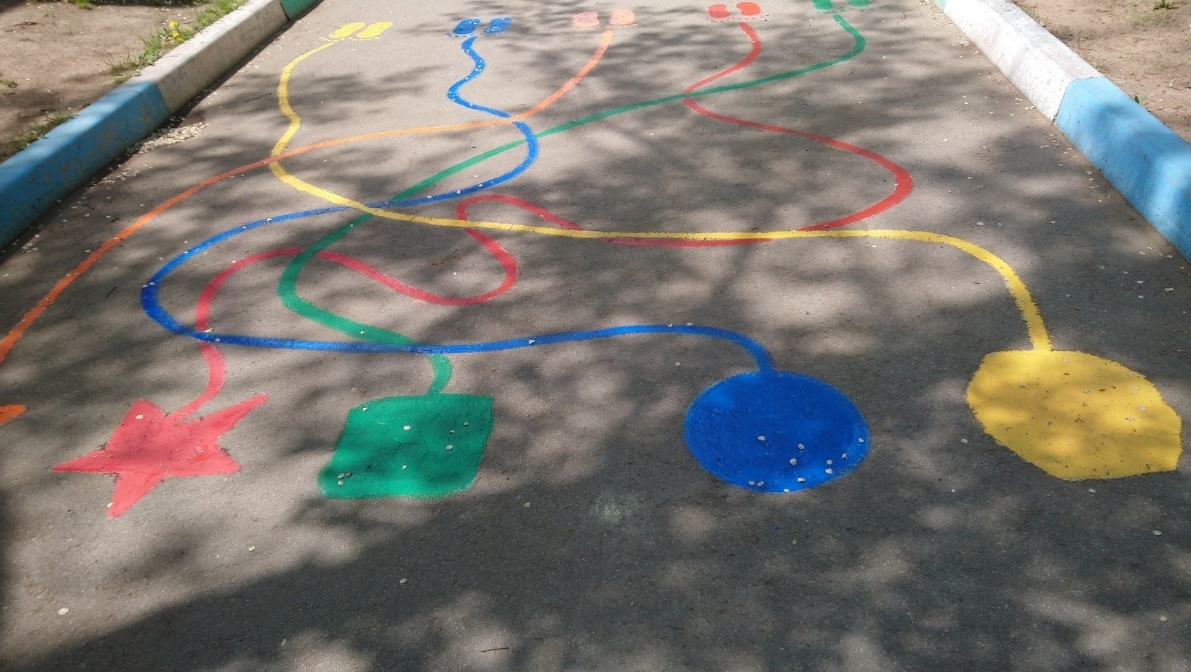 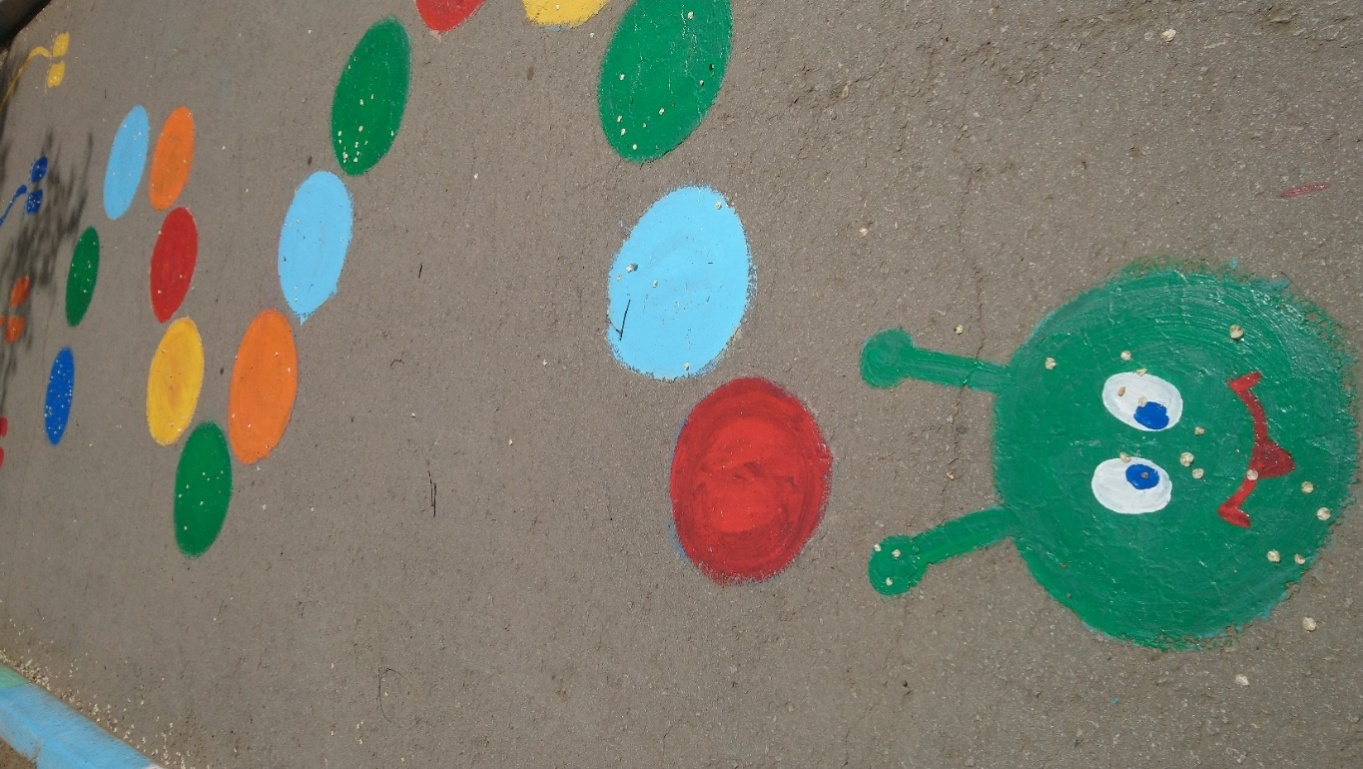 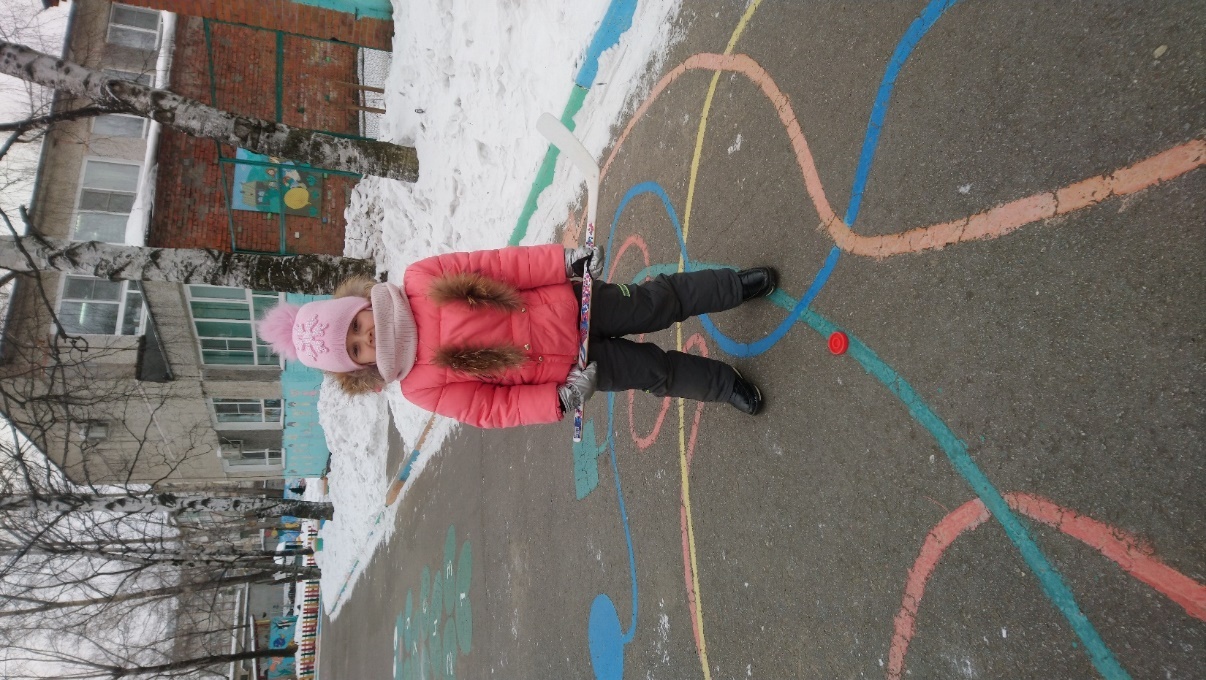 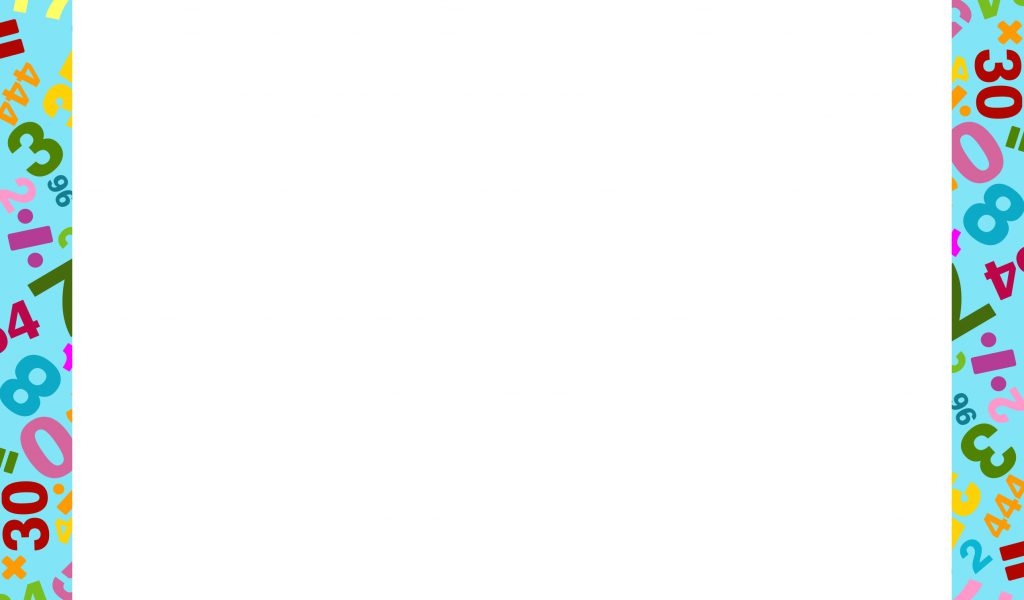 Юные интеллектуалы
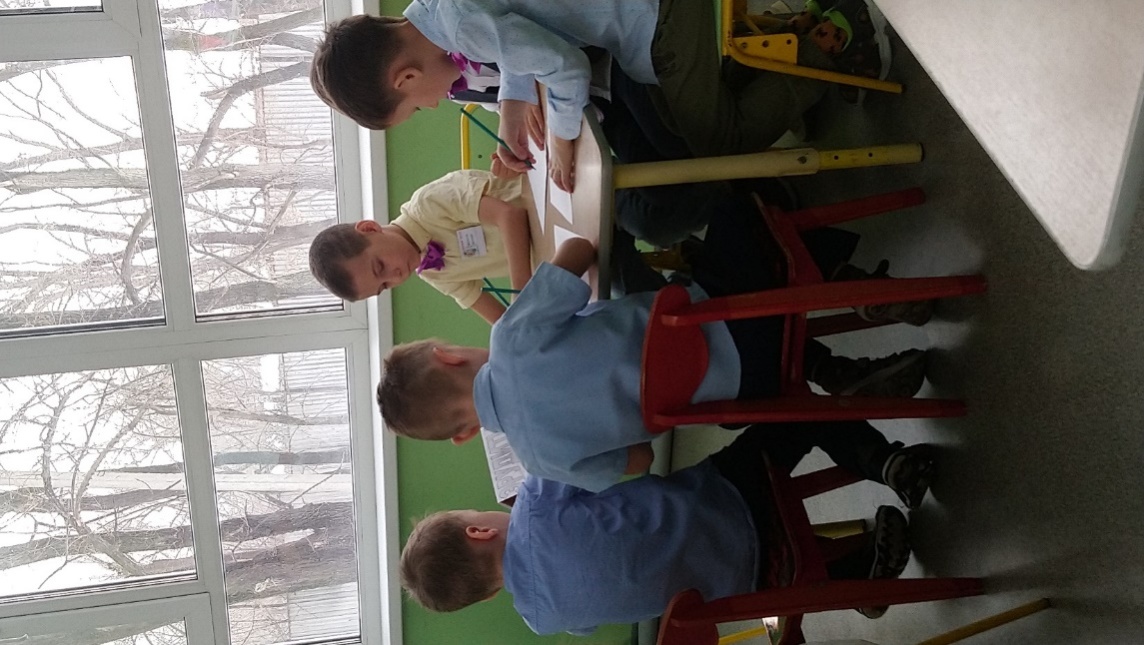 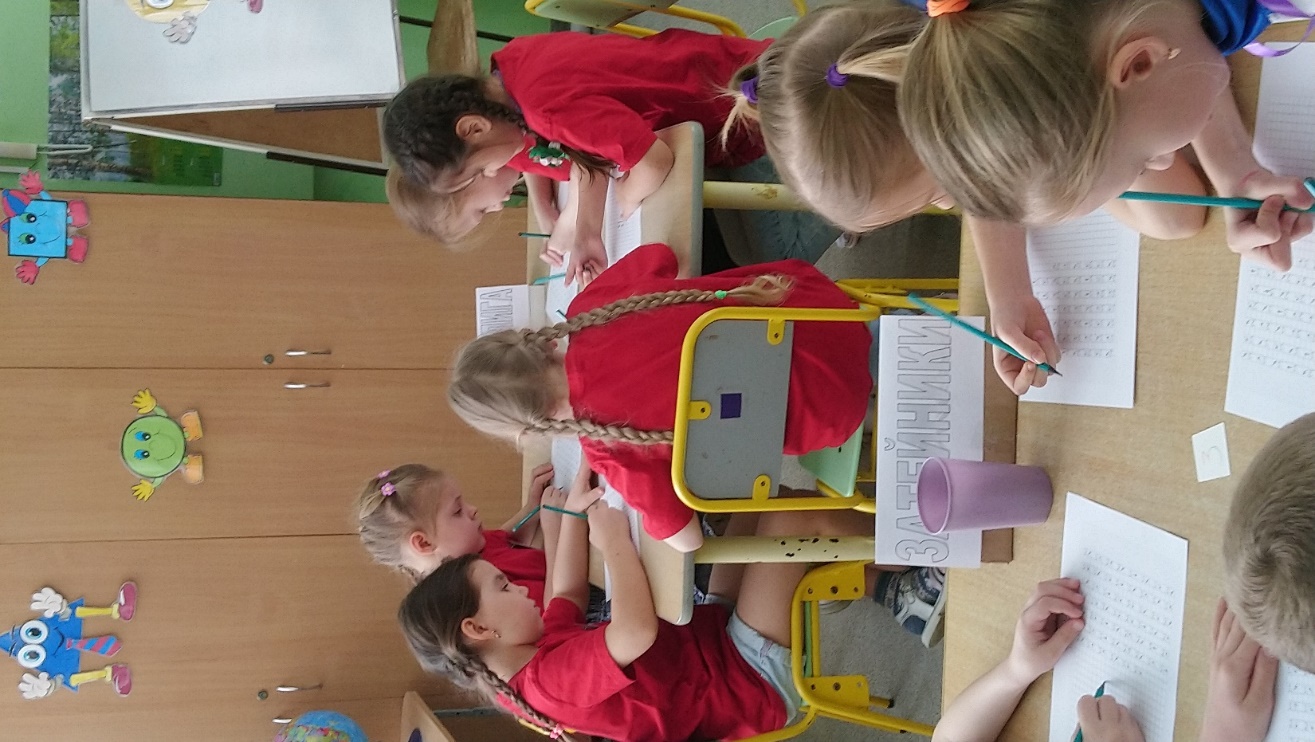 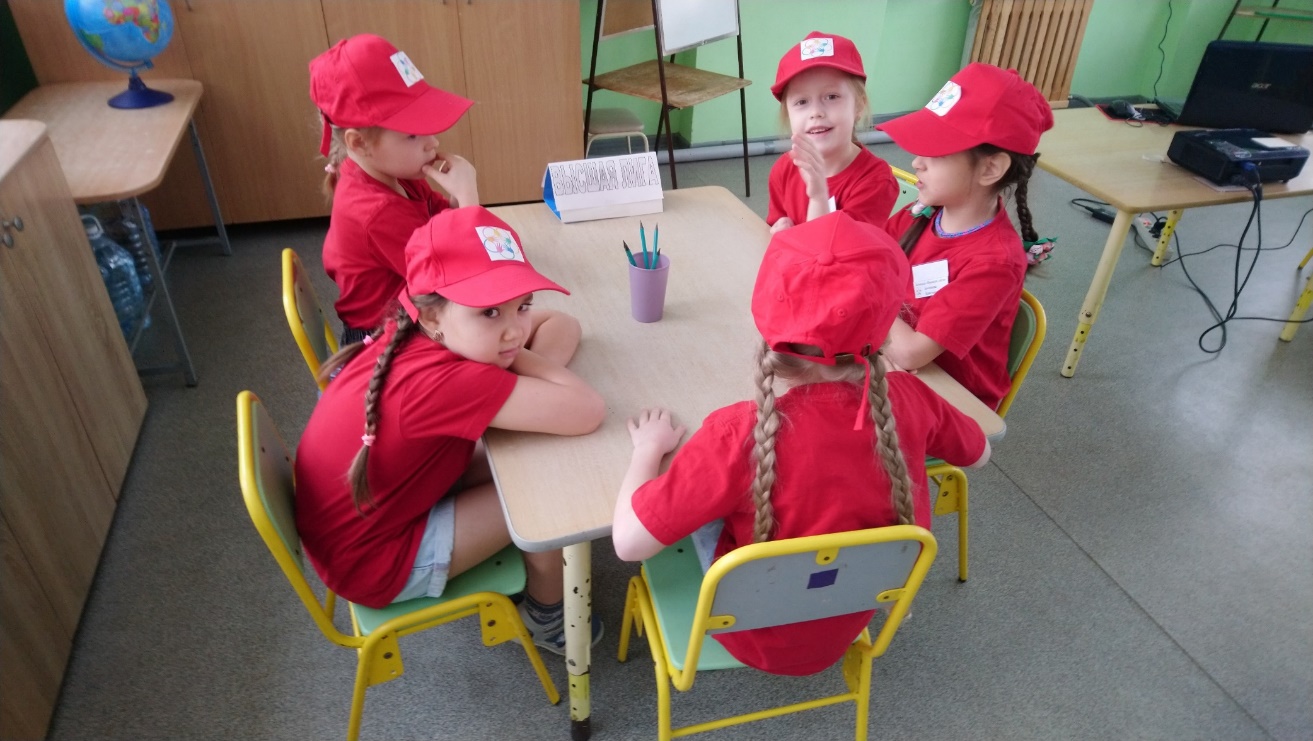 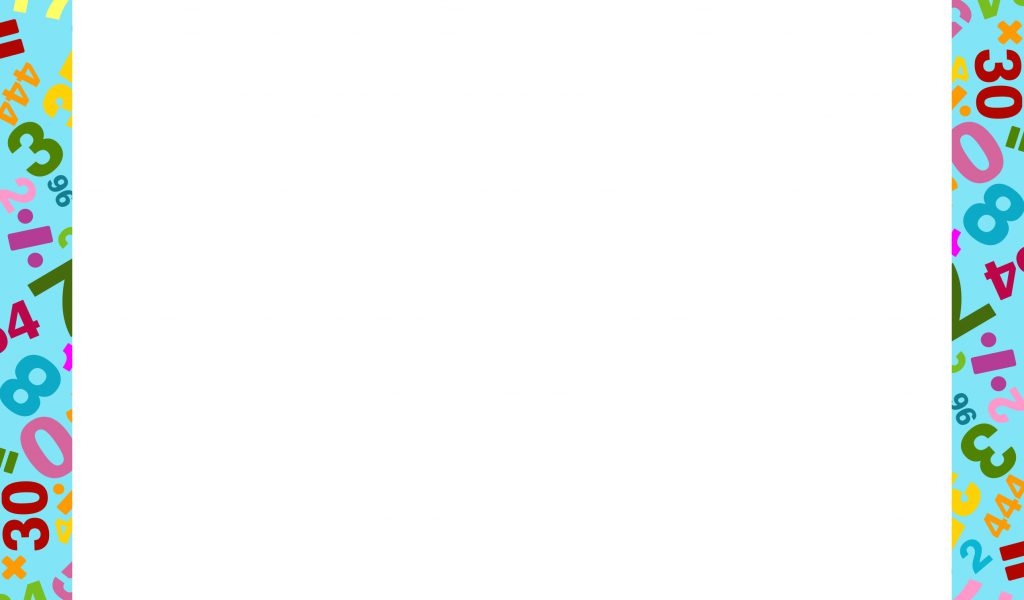 Конкурс роботехника
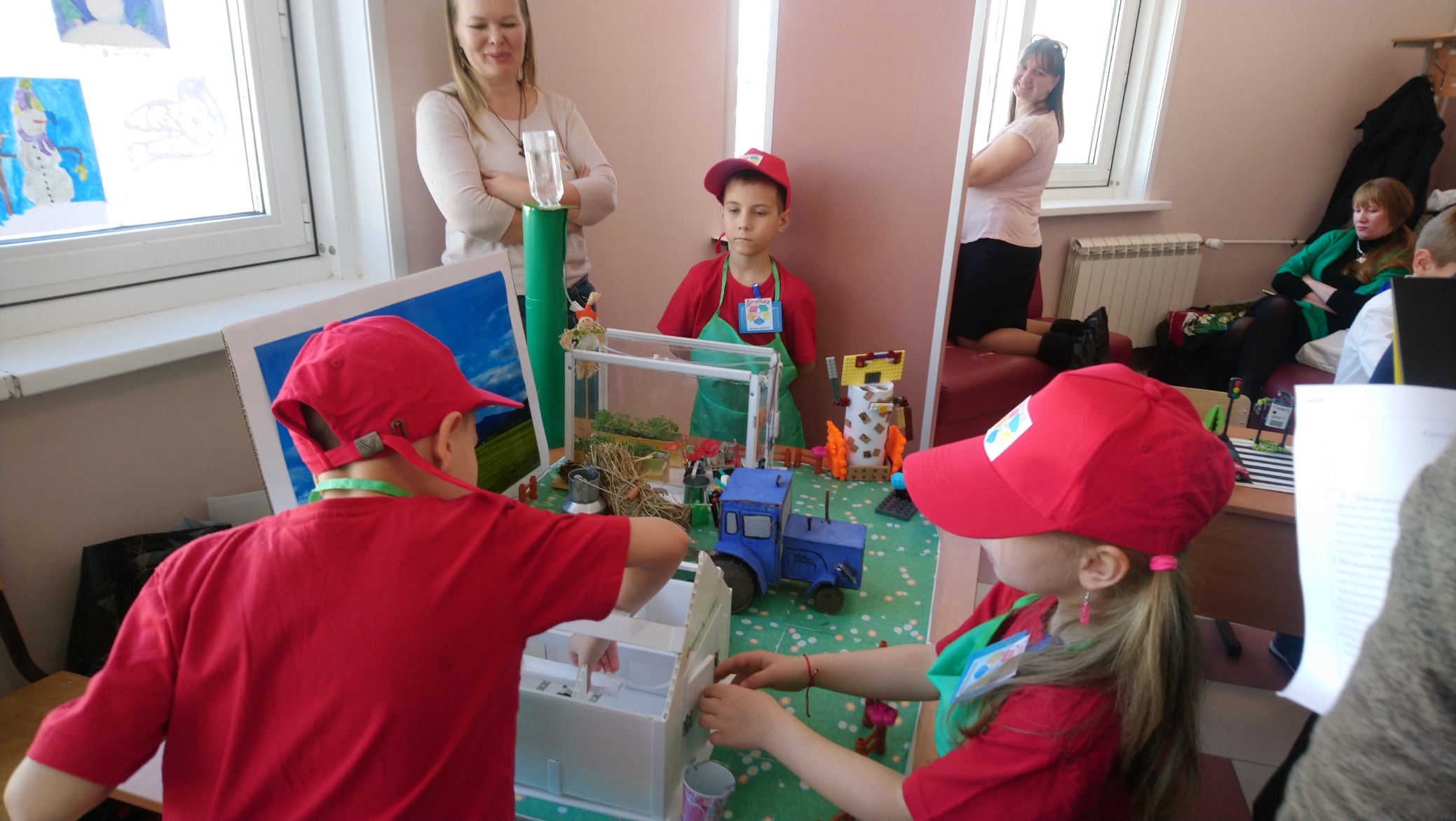